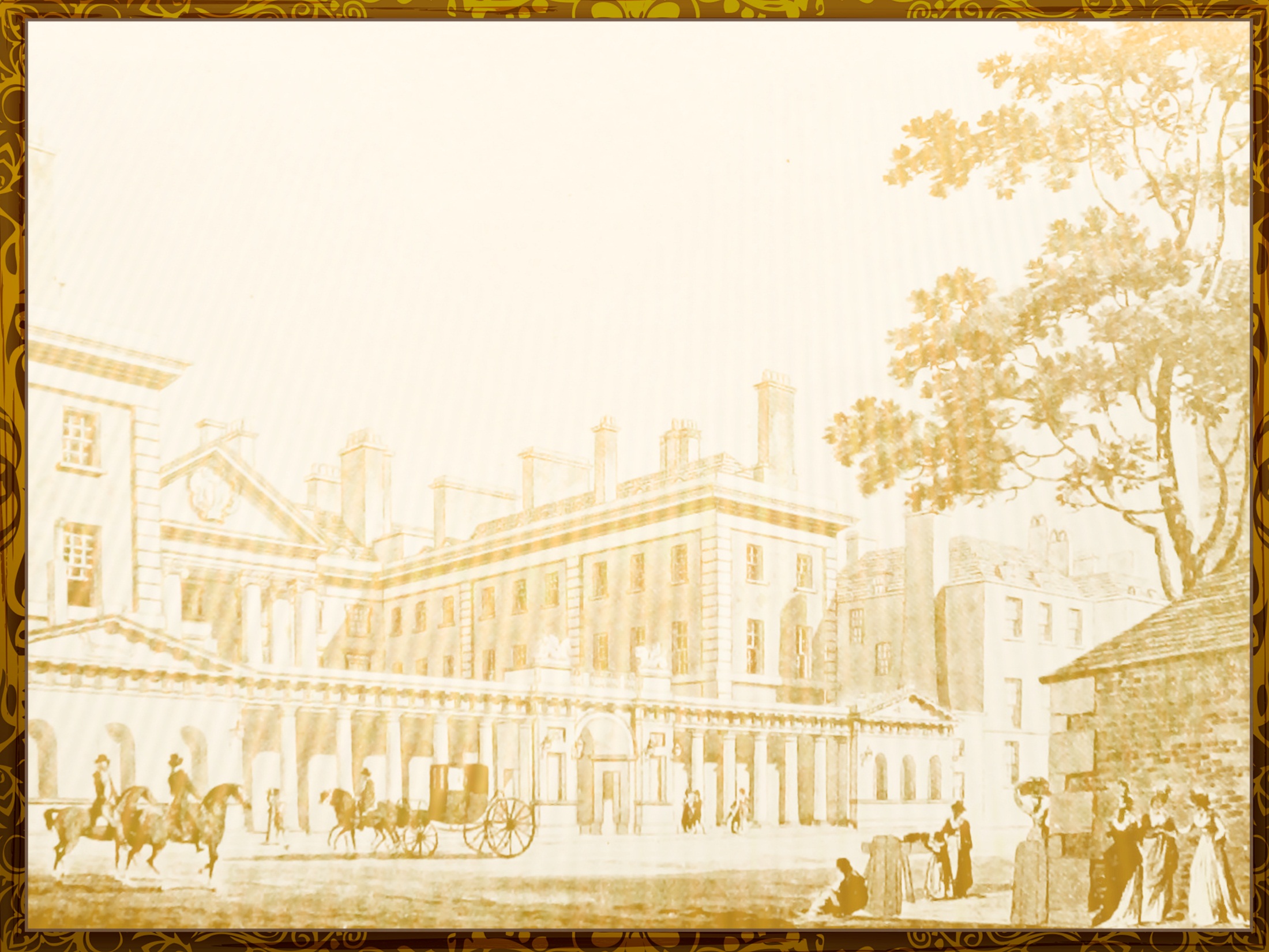 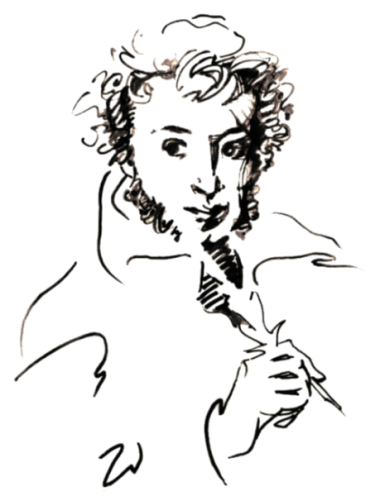 Итоговый урок по теме:
Чудесный мир 
классики
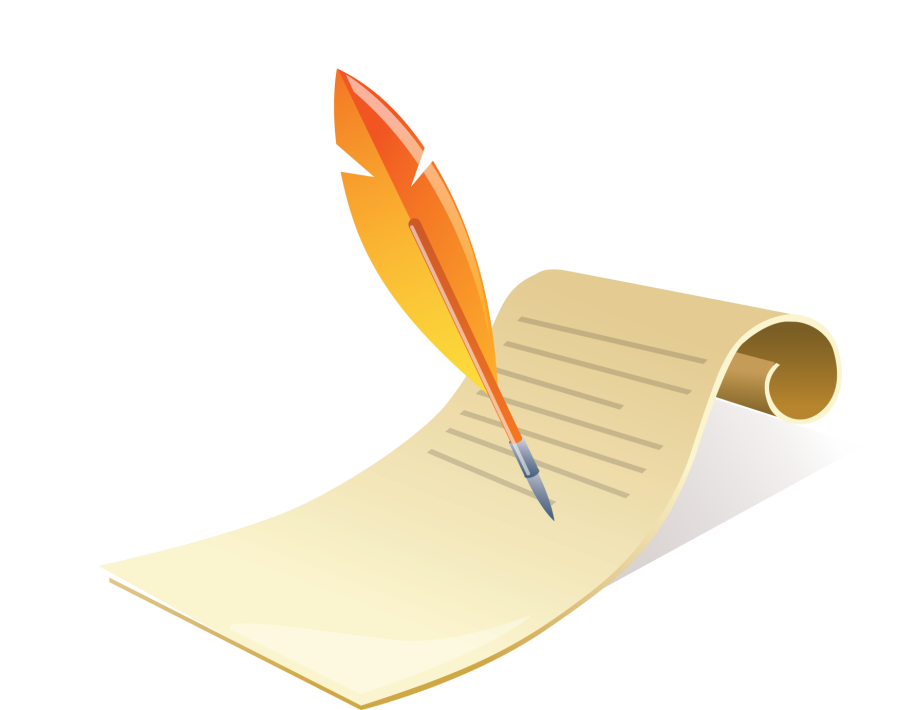 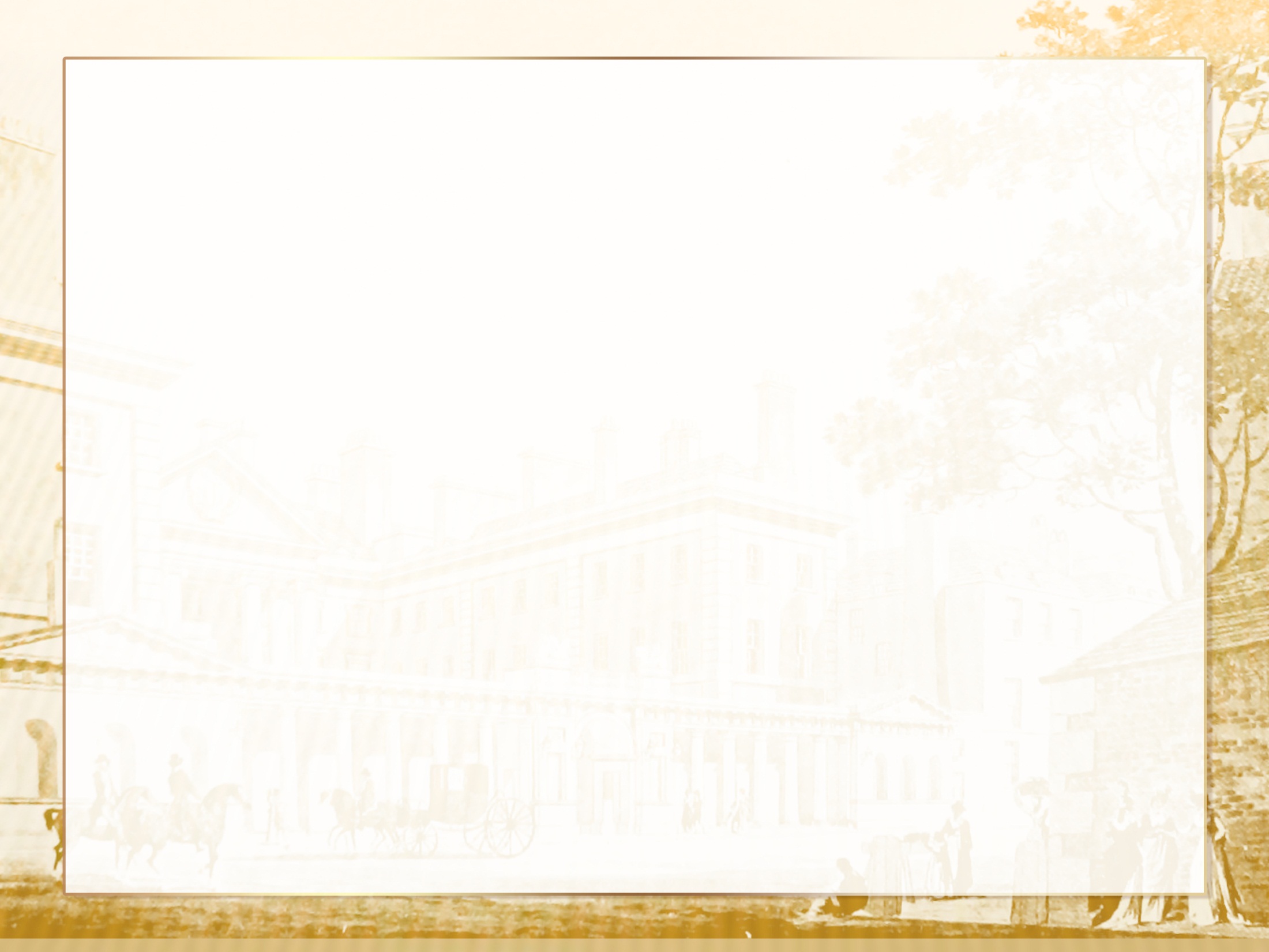 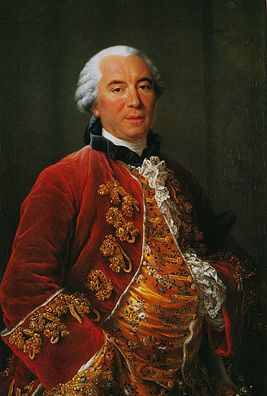 « Писать прекрасно — значит одновременно прекрасно мыслить, прекрасно чувствовать и прекрасно выражать, то есть обладать в равной мере умом, душою и вкусом»
Текст
французский натуралист, биолог, математик, естествоиспытатель и писатель XVIII века
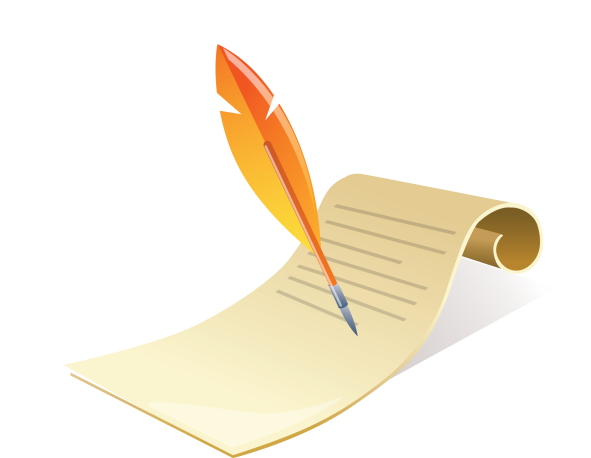 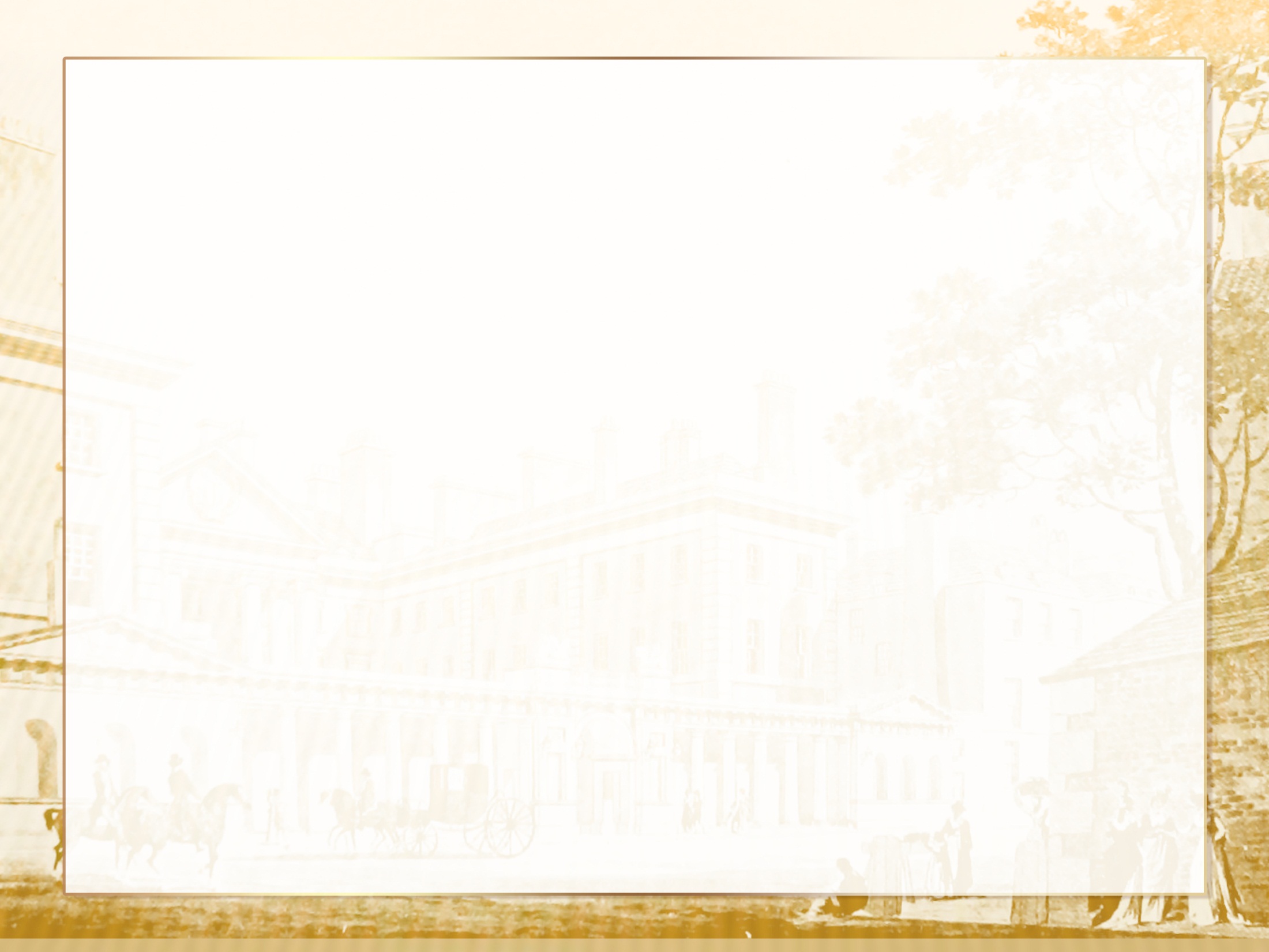 Классика – это…
Текст
Классика- образцовые, выдающиеся, общепризнанные произведения литературы и искусства, имеющие непреходящую ценность для национальной и мировой культуры.
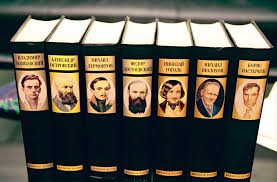 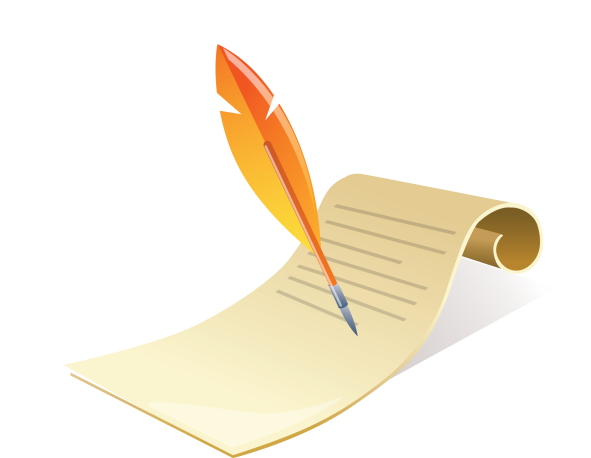 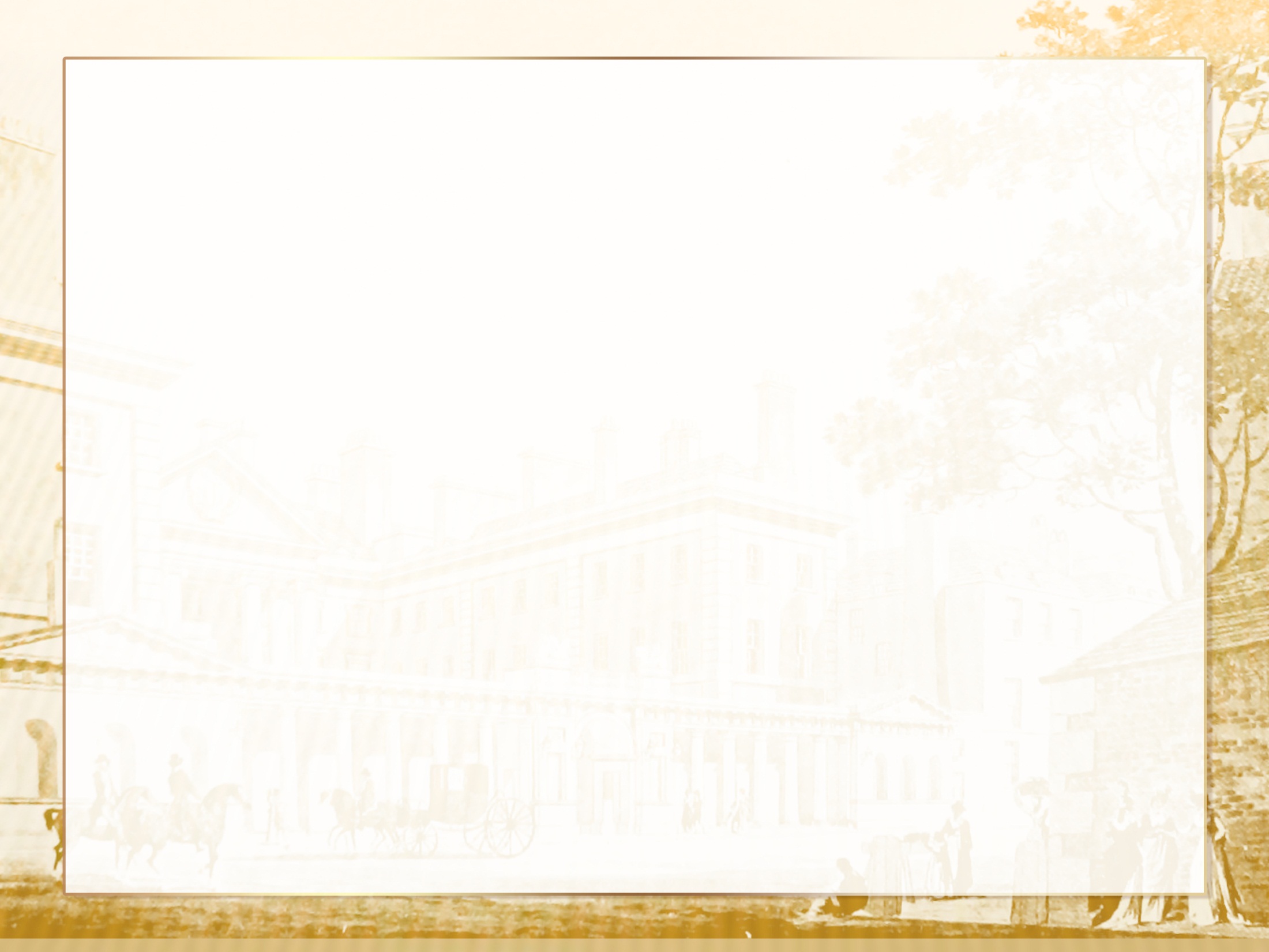 Конкурс «Биография»
Определите, о ком идёт речь в данном отрывке текста.
Текст
Именно в детские годы возник у него замысел сказки: лет с 11 или 12, а может даже “на руках няни”. “Конёк – горбунок” был сказкой, не только рассказанной, прежде всего для детей, но и задуманной ещё ребёнком, записанной юношей. Сказка ребёнка для ребят: таких сказок в жизни очень мало.
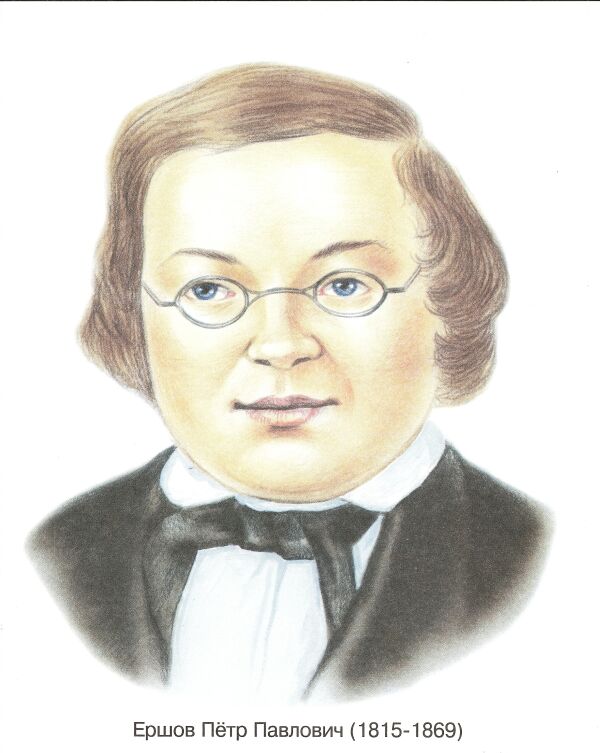 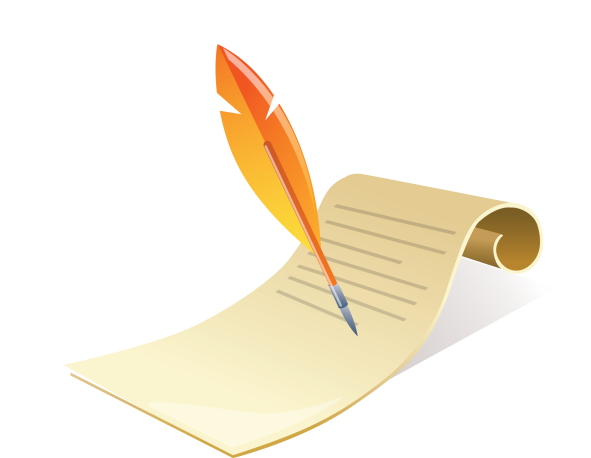 Пётр Павлович Ершов
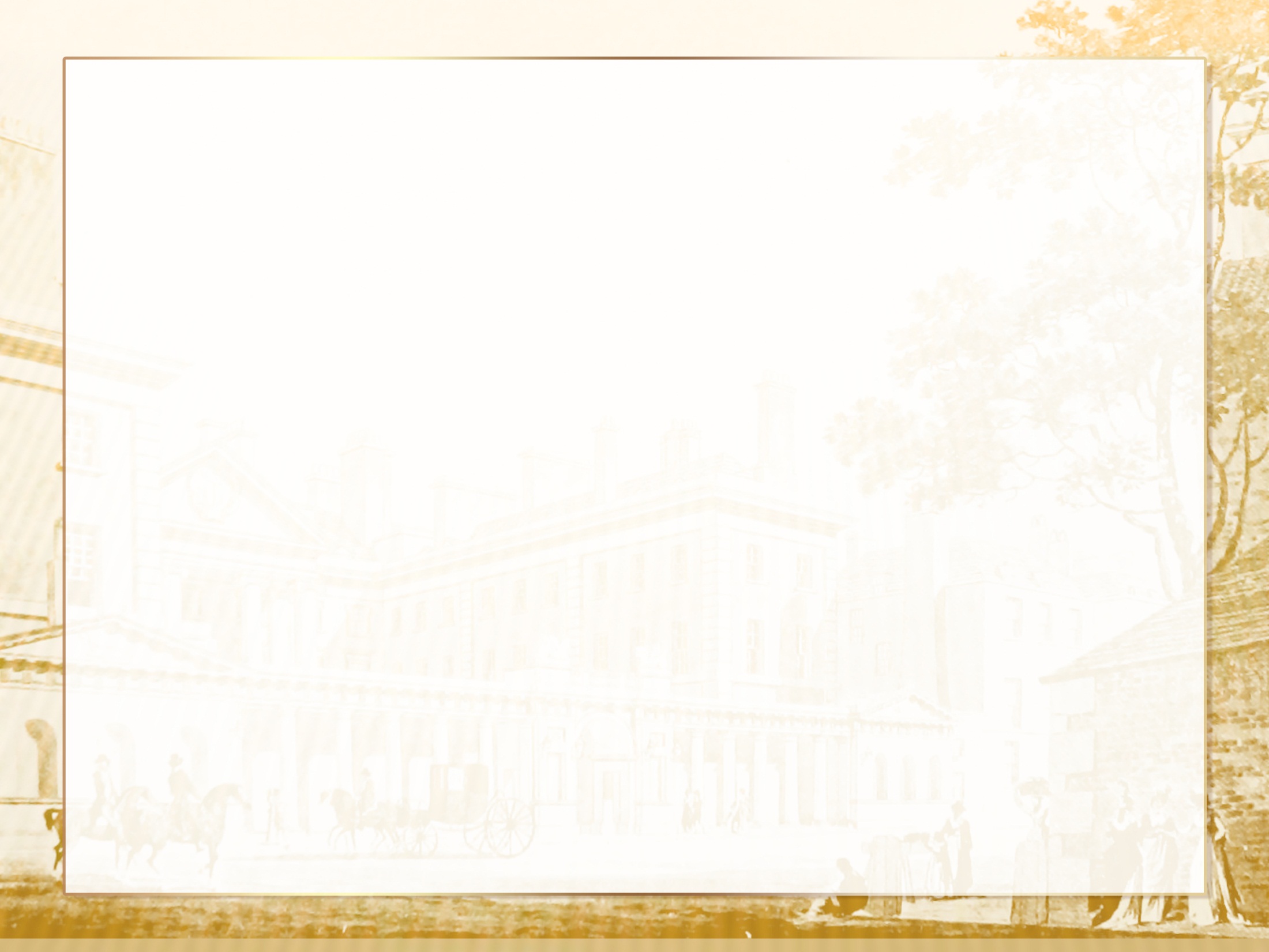 Конкурс «Биография»
Текст
Он сам не помнил, когда начал сочинять, как не помнил когда научился грамоте. И сочинял он, конечно по-французски, как отец. Одним из близких ему людей была его няня Арина Родионовна, которая долгими зимними вечерами рассказывала ему сказки, которые легли в основу его собственных.
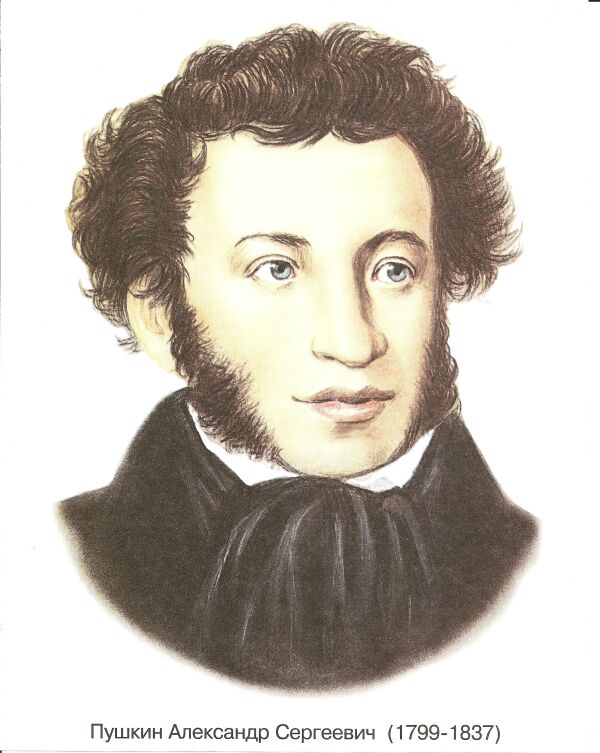 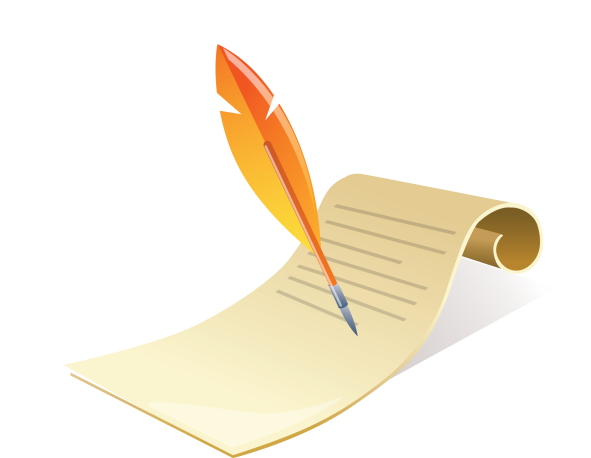 Александр Сергеевич Пушкин
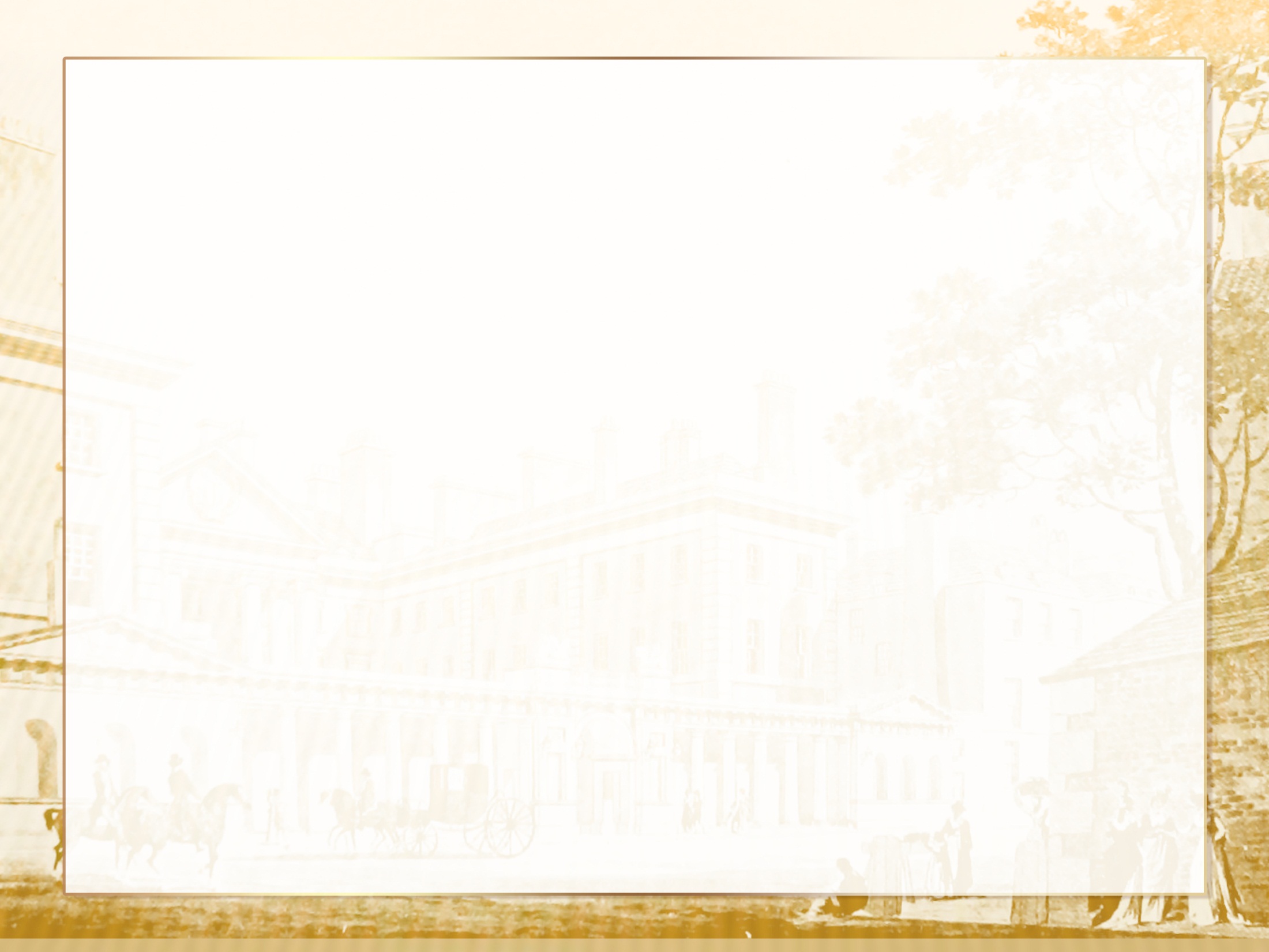 Конкурс «Биография»
Текст
Родился  он в знатной дворянской семье. Имел титул графа. В три года остался сиротой и воспитывался у своей тети в Казани. Первые произведения для детей опубликовал в журнале «Ясная поляна». А в 1872 году создал «Азбуку» для обучения крестьянских детей в своей школе, которая была открыта в его родовом имении.
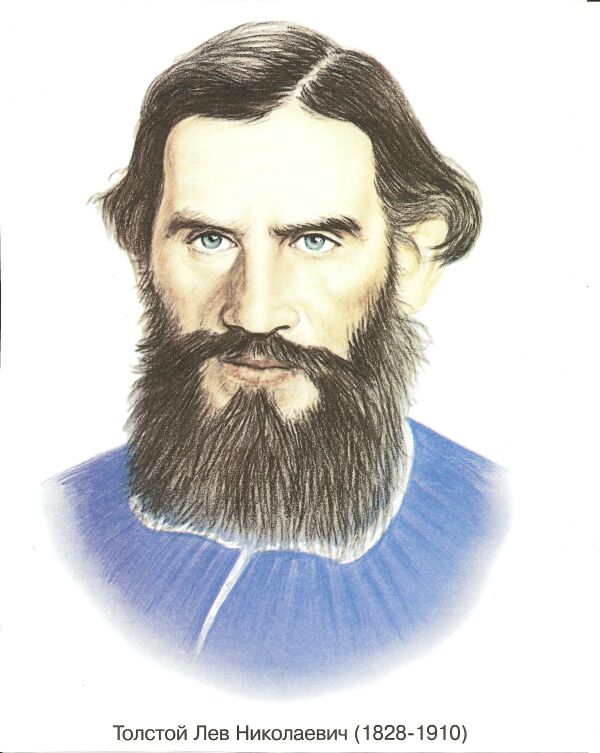 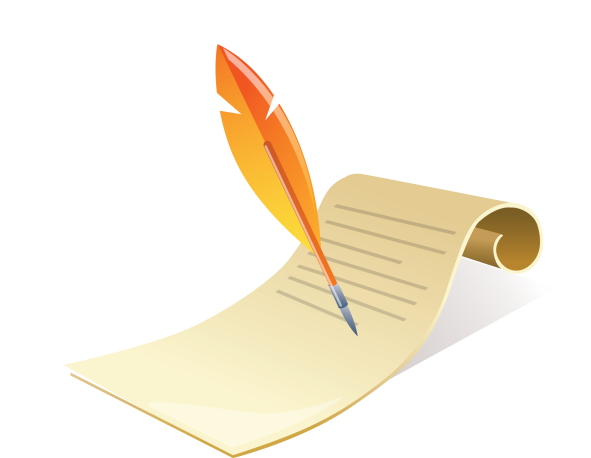 Лев Николаевич Толстой
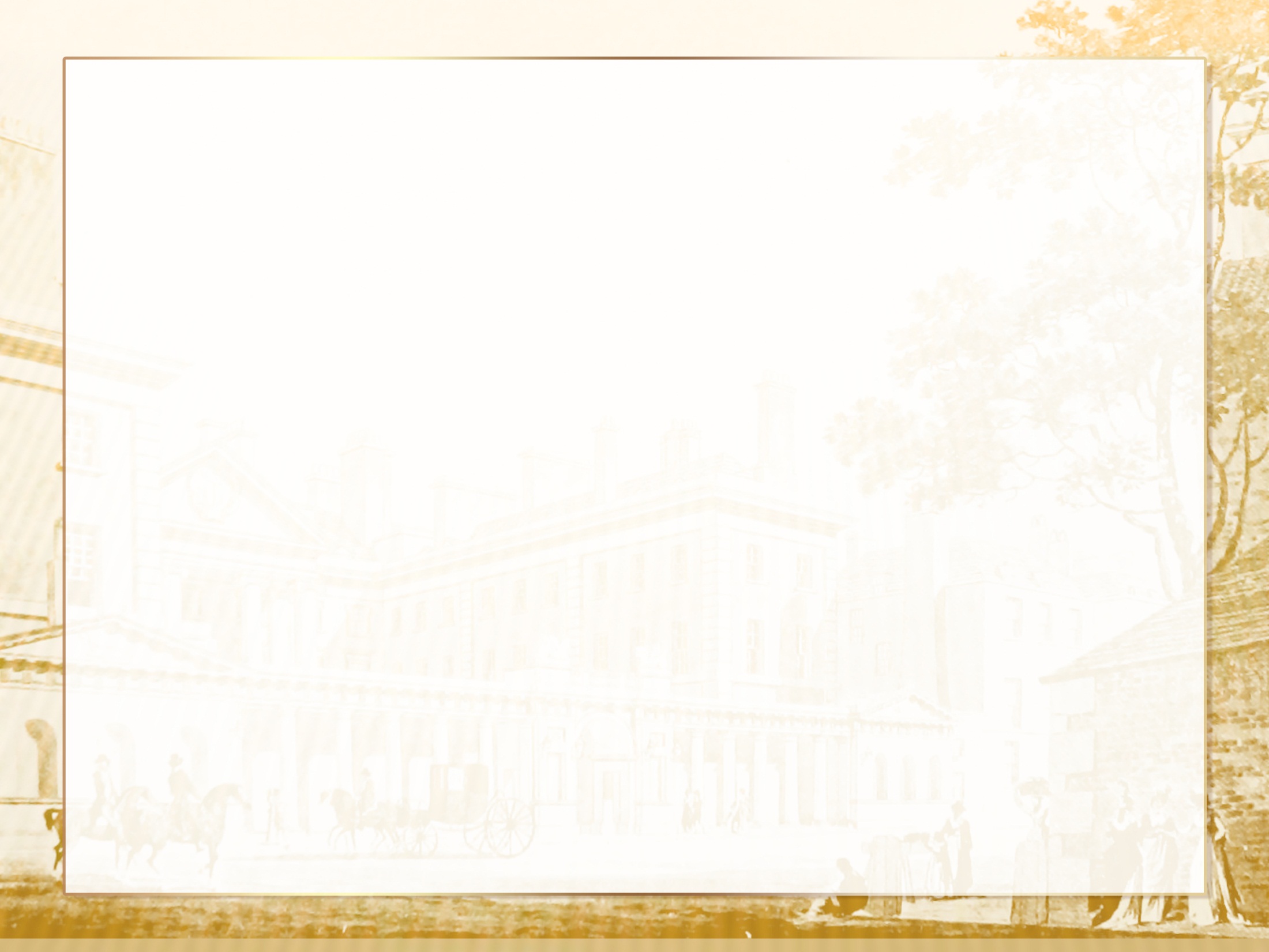 Конкурс «Биография»
Текст
Этот человек сыграл большую роль в развитии детской литературы, хотя считал, что « …писать для детей  вообще не умею….». Он стал рано увлекаться театром и литературой: учась в гимназии, участвовал в издании рукописного журнала. 	Будучи уже студентом начал сотрудничать с юмористическим журналом , публикуясь под псевдонимом Антоша Чехонте.
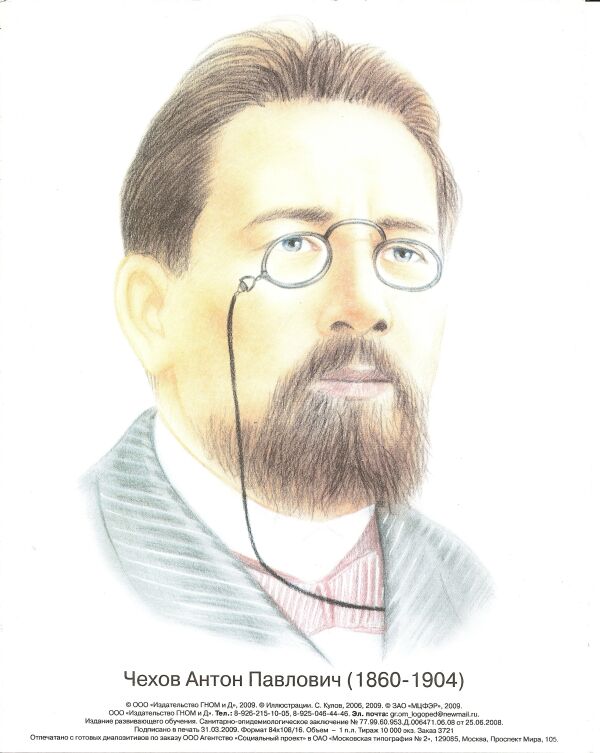 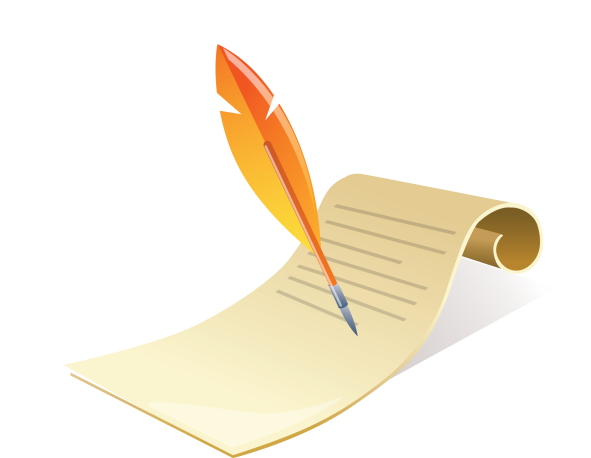 Антон Павлович Чехов
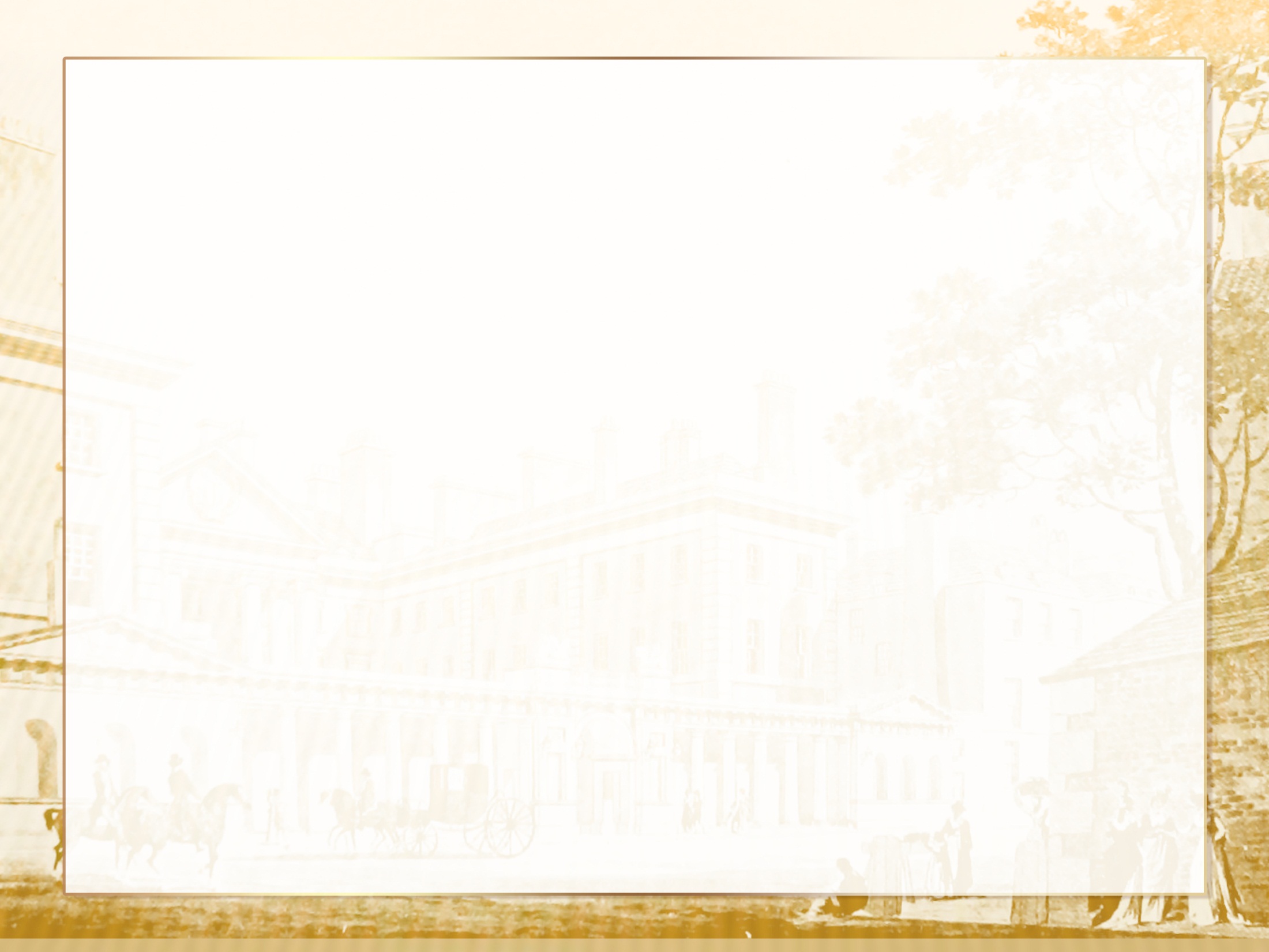 Конкурс «Биография»
Текст
В  дни трагической гибели А.С. Пушкина, Россия услышала голос молодого поэта, которому суждено было стать преемником А.С. Пушкина в русской литературе. Это был двадцатидвухлетний офицер, принимавший участие в войне на Кавказе и написавший стихотворение «Смерть поэта». Впервые поэт решил вынести свое творчество на суд публики, когда ему было 20 лет.
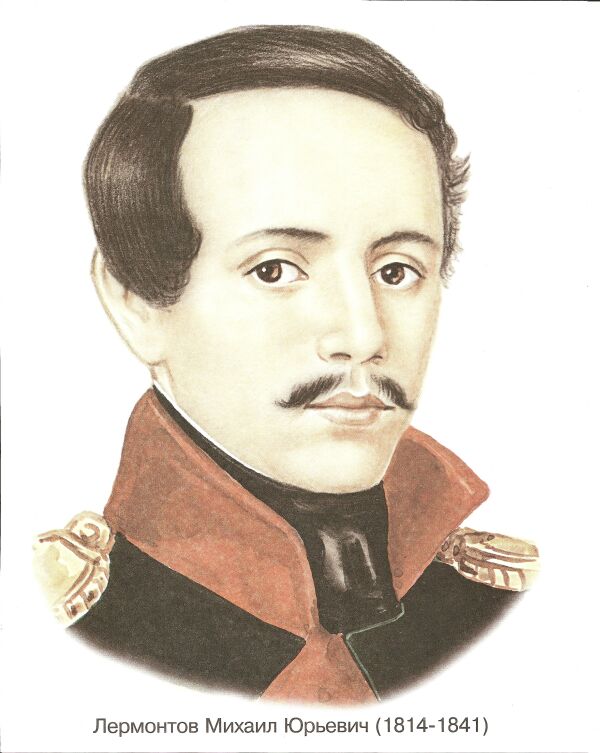 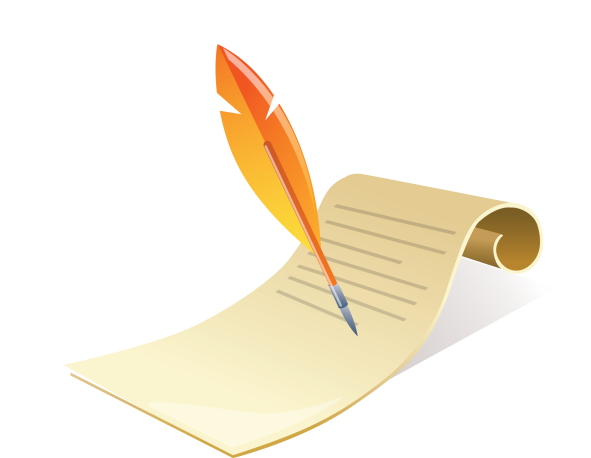 Михаил Юрьевич Лермонтов
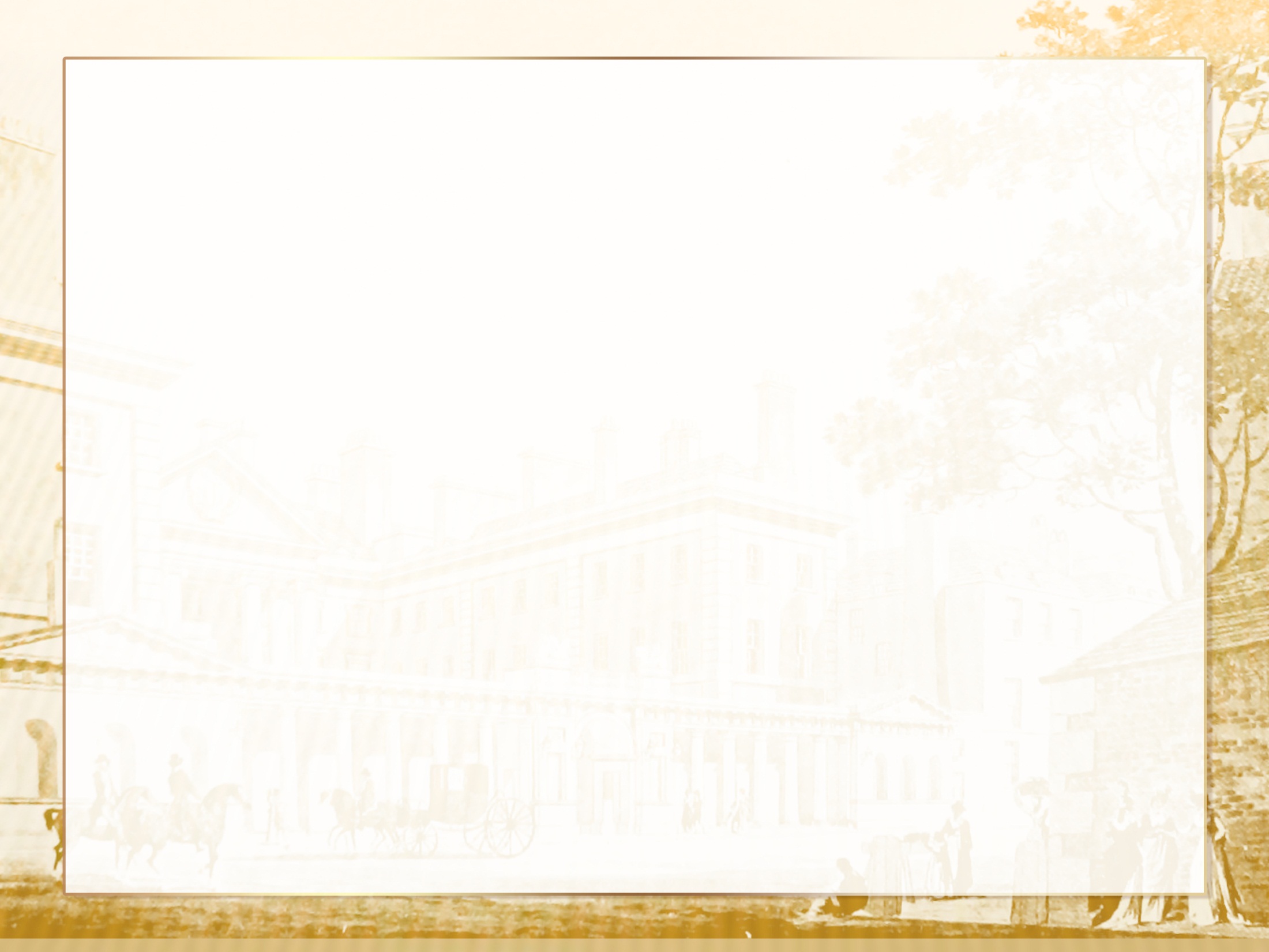 Конкурс «Разминка»
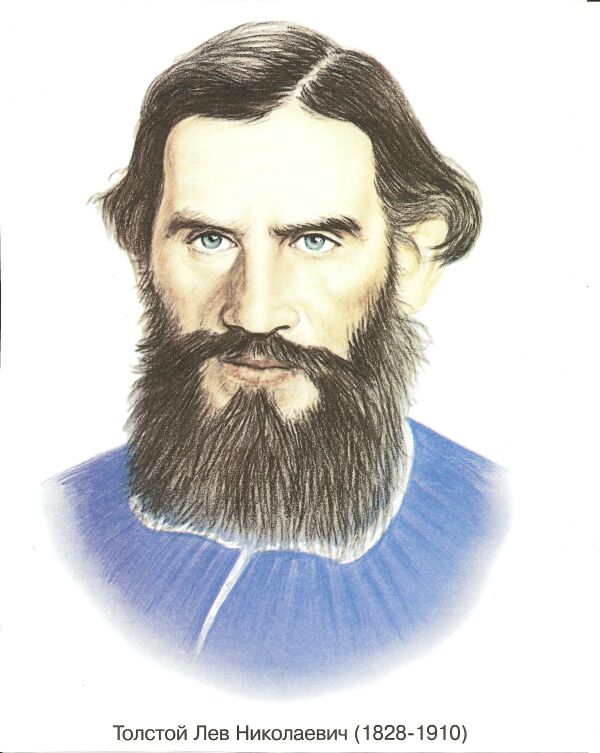 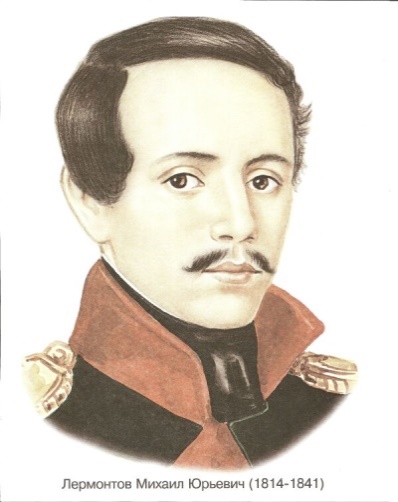 Соедини автора и произведение
Текст
1. «Сказка о мёртвой царевне»
2. «Конёк-Горбунок»
3. «Ашик-Кериб»
4. «Мальчики»
5. «Детство»
А
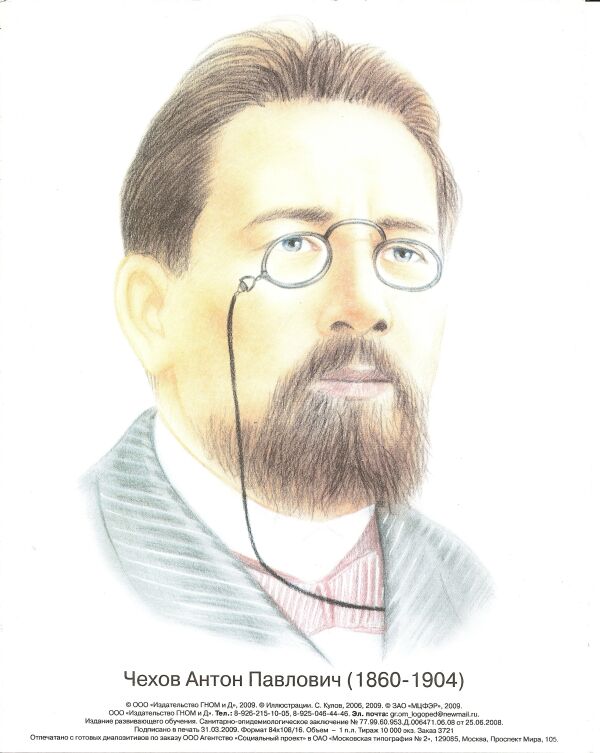 Д
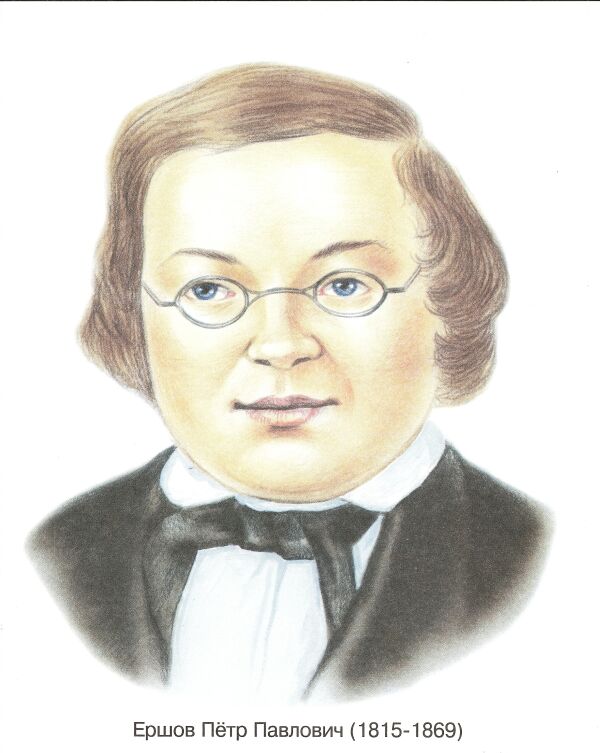 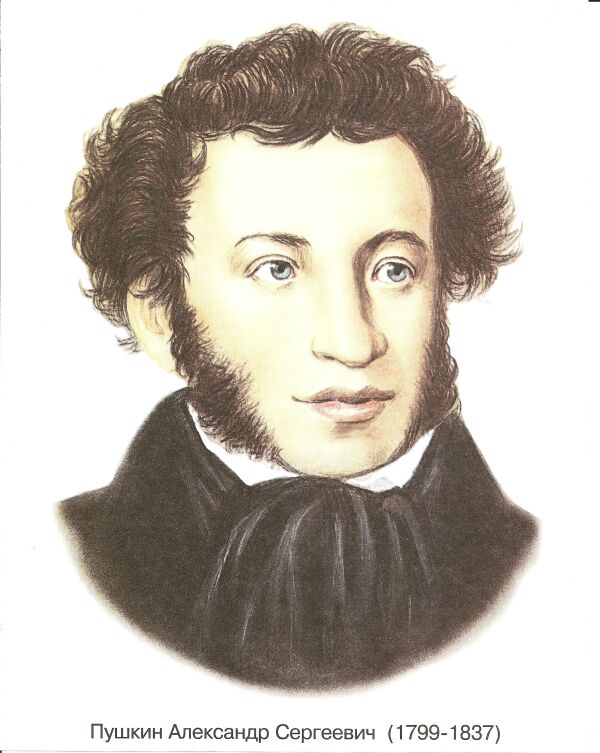 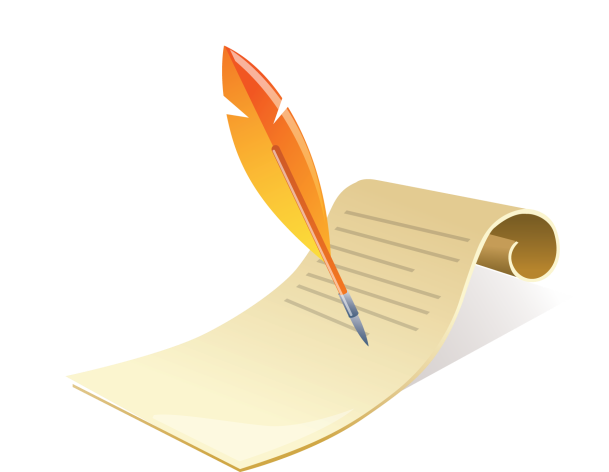 Б
Г
В
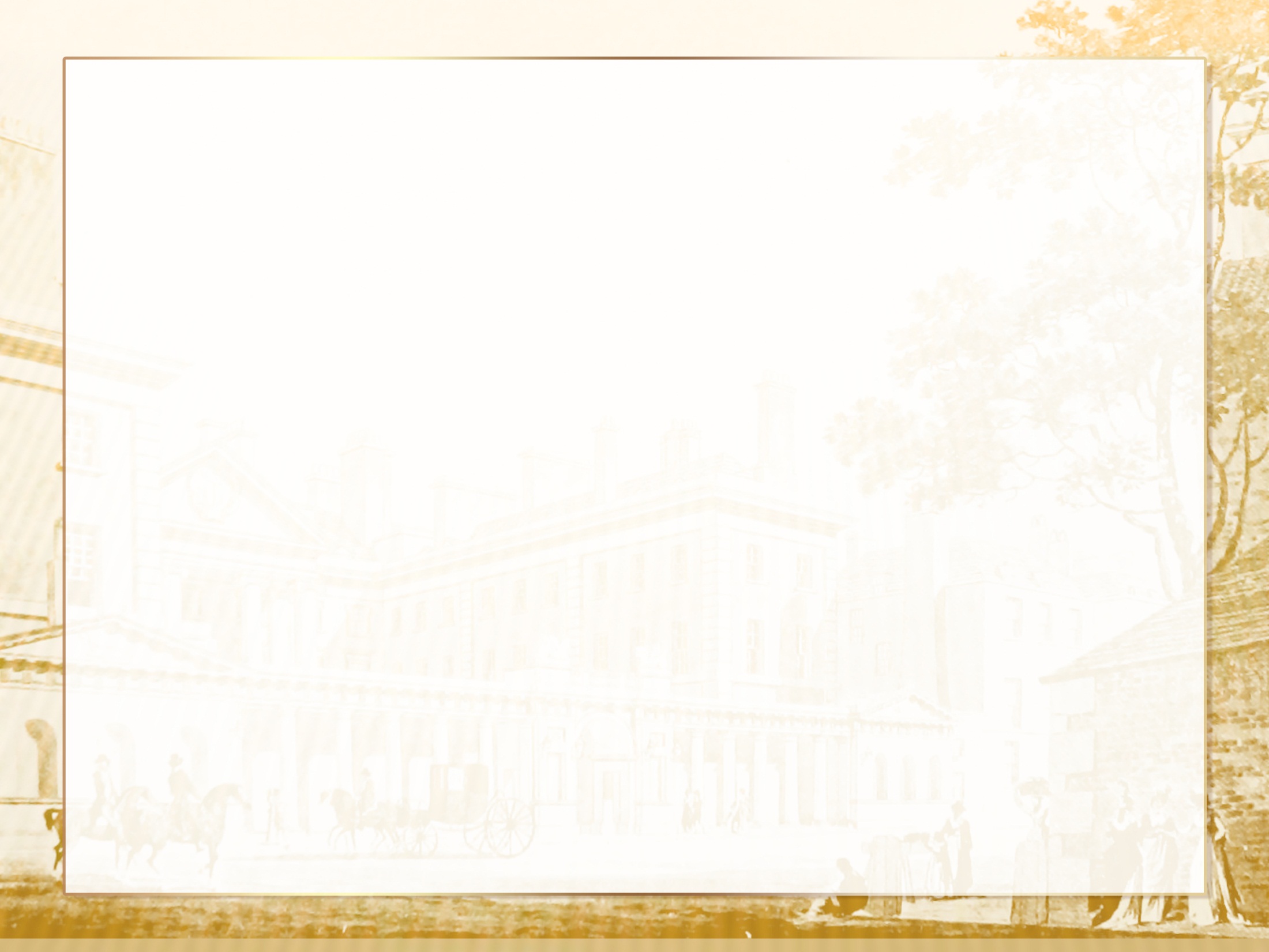 Конкурс «Продолжи»
Текст
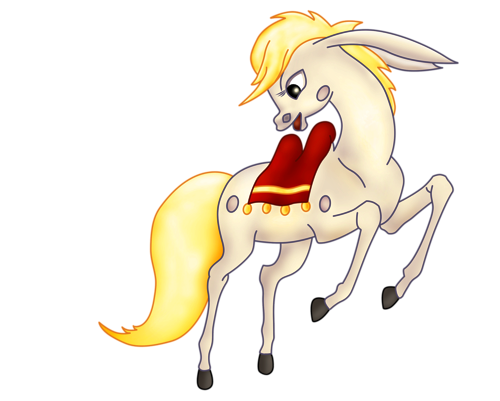 1. В долгом времени аль вскоре
Приключилося им горе:
Кто-то в поле стал ходить ….
И пшеницу шевелить.
2. Подруга дней моих суровых
Голубка дряхлая моя!
Одна в глуши лесов сосновых …
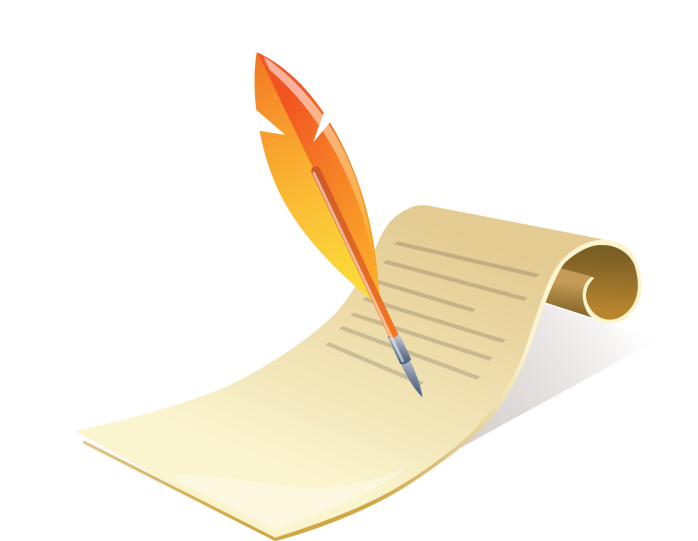 Давно, давно ты ждёшь меня.
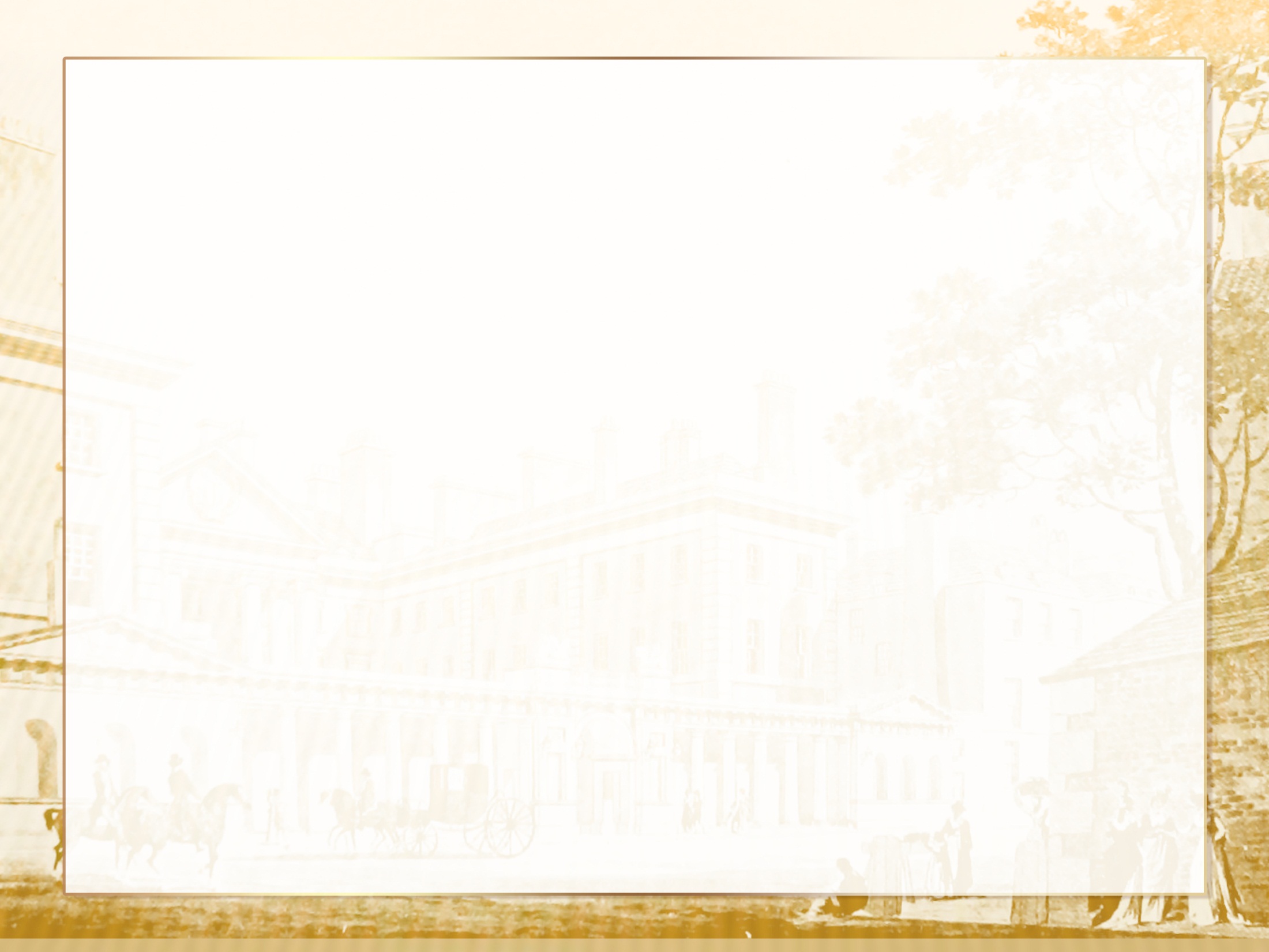 Конкурс «Продолжи»
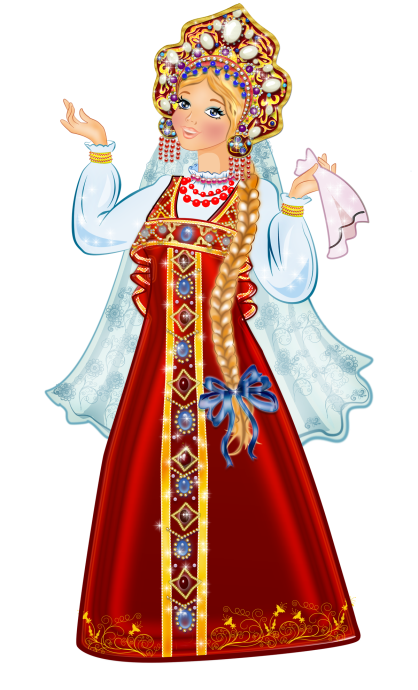 Текст
3. Но царевна молодая,
Тихомолком расцветая,
Между тем росла, росла …
Поднялась и расцвела.
4. Терек воет, дик и злобен,
Меж утёсистых громад,
Буре плач его подобен …
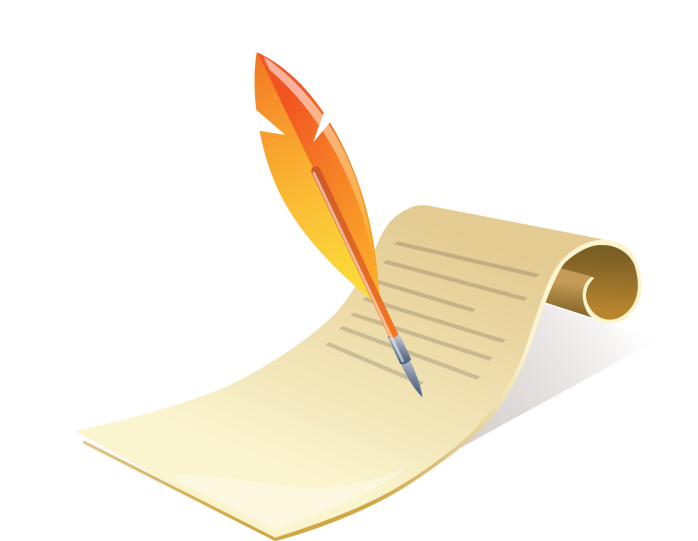 Слёзы брызгами летят.
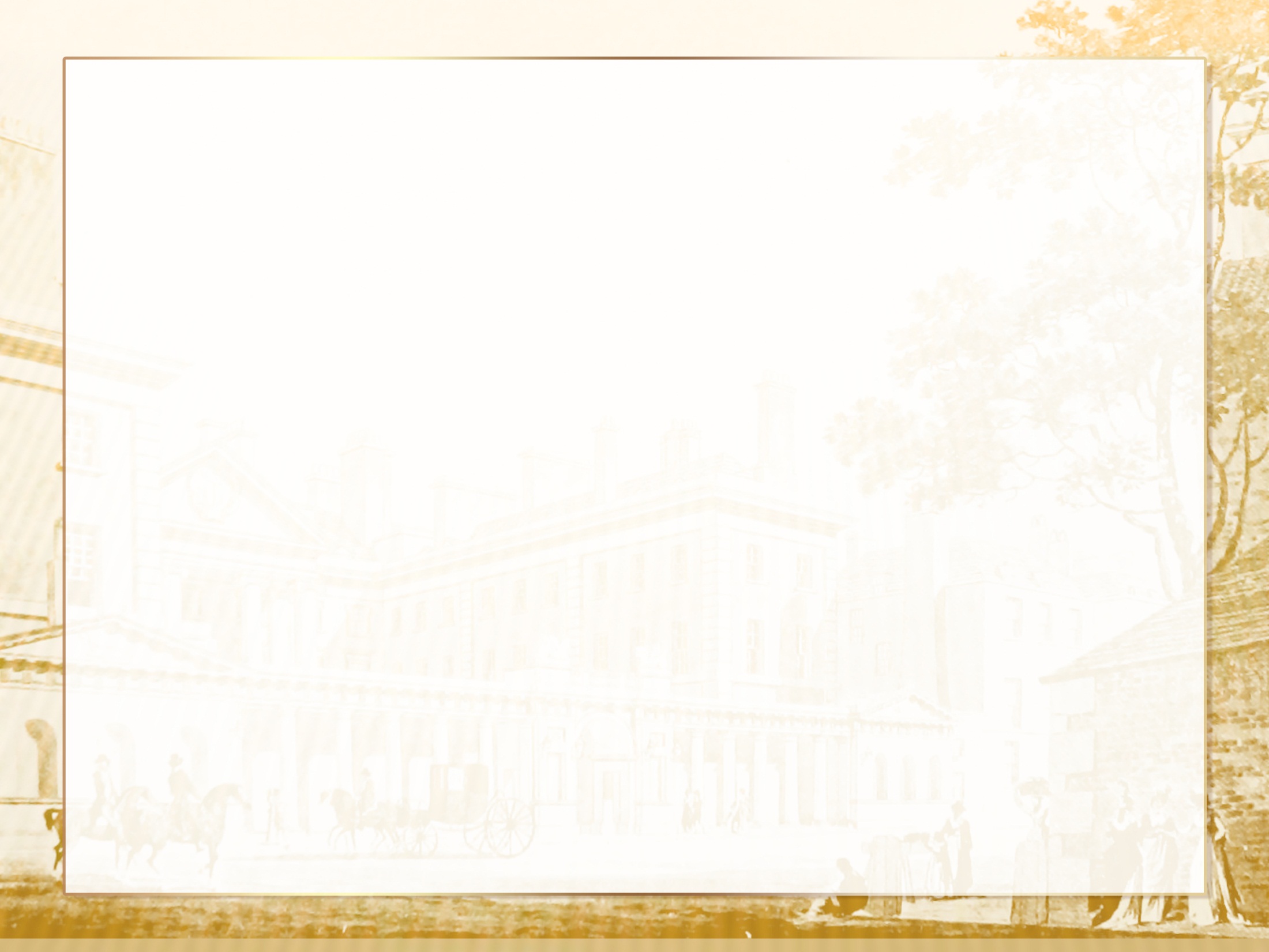 Физминутка
Текст
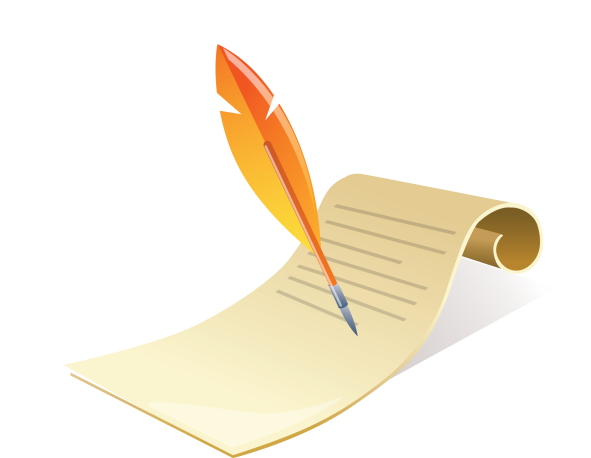 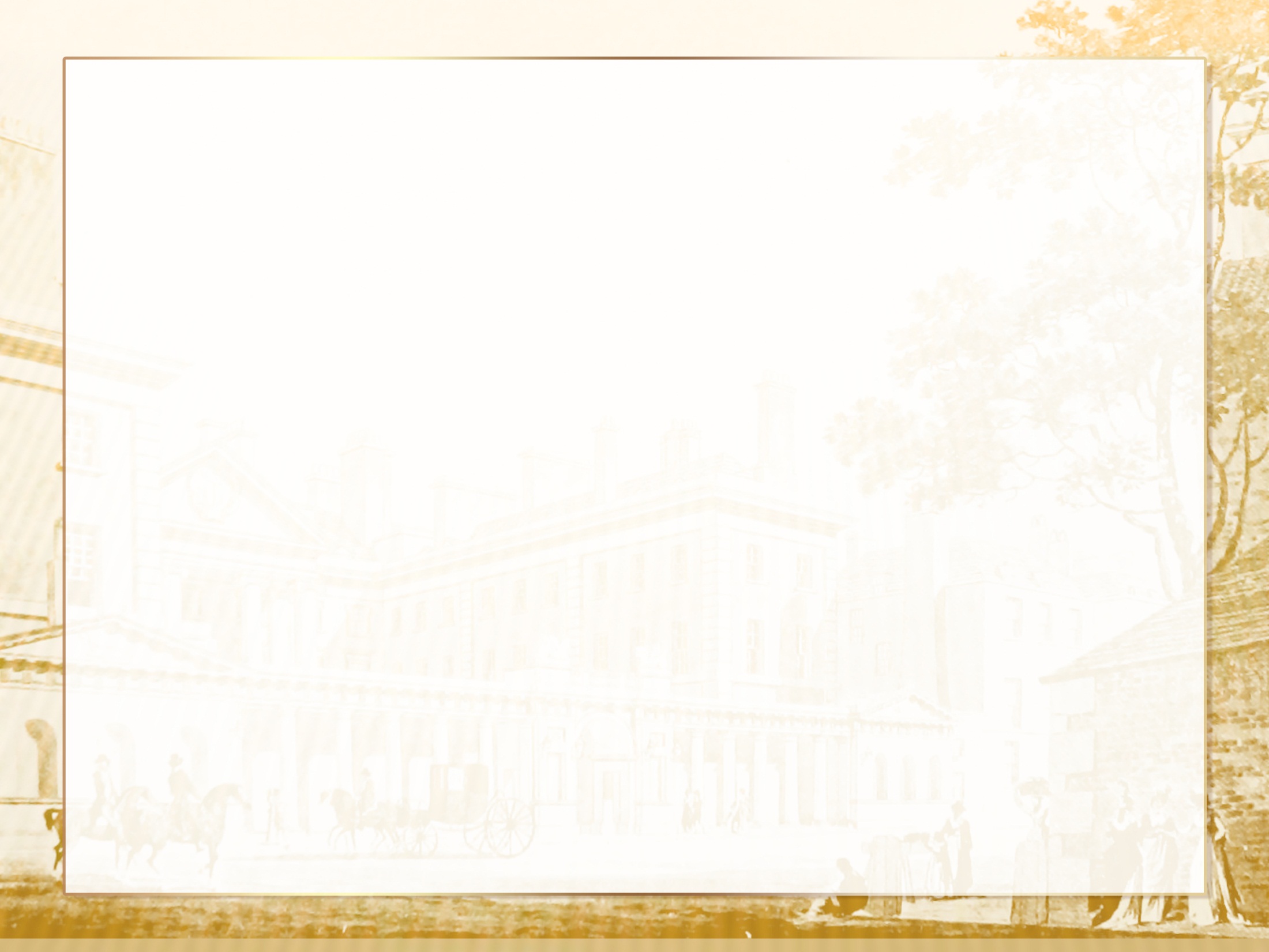 Конкурс 
«Узнай по слову»
Текст
«Сказка о мёртвой царевне и о семи богатырях» А. С. Пушкин
1.Зеркальце
«Как мужик убрал камень» Л.Н.Толстой
2. Камень
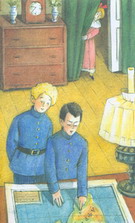 «Дары Терека» М.Ю.Лермонтов
3. Дарьял
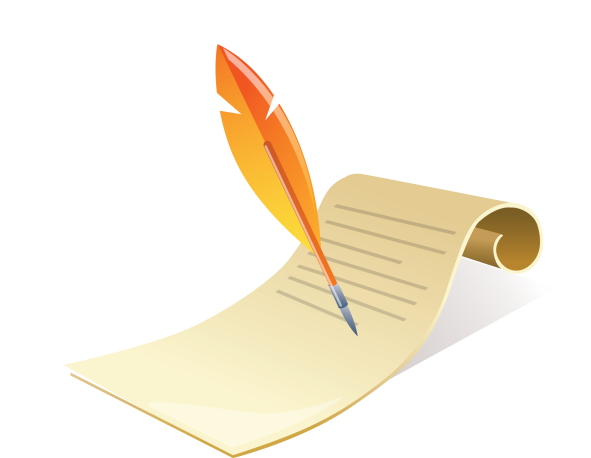 4. Америка
«Мальчики» А.П.Чехов
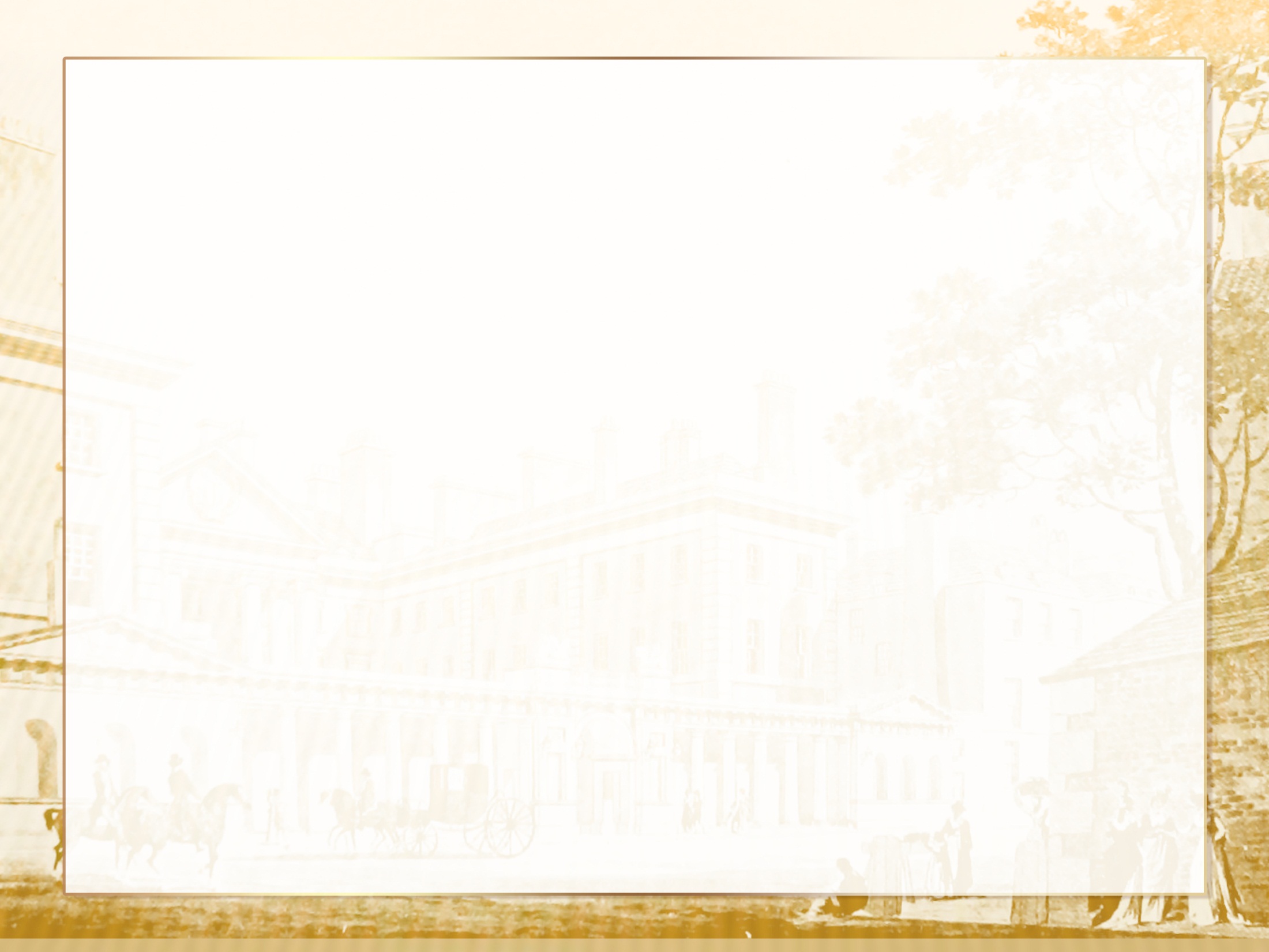 Конкурс 
«Узнай по слову».
Текст
5.Караульщик
«Конёк-горбунок» П.П.Ершов
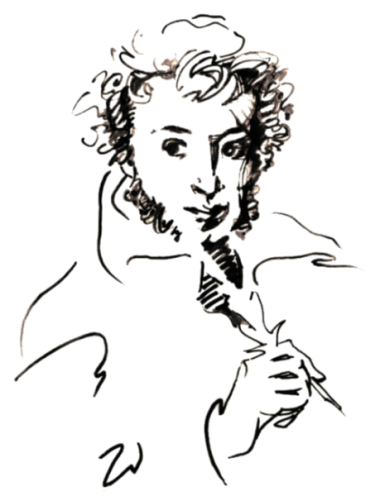 «Няне» А.С.Пушкин
6. Подруга
«Ашик-Кериб» М.Ю.Лермонтов
7. Тифлиз
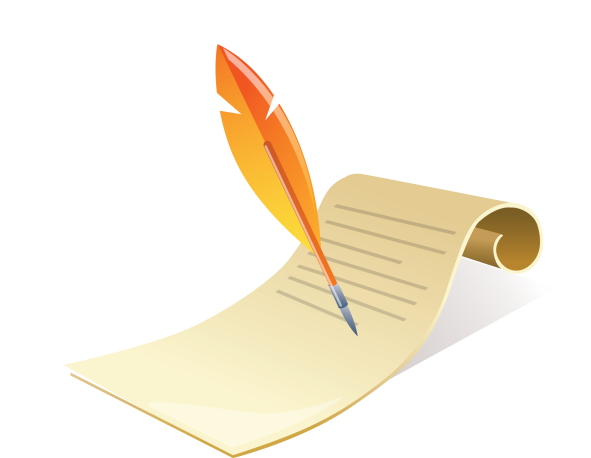 8. Николенька
«Детство» Л.Н.Толстой
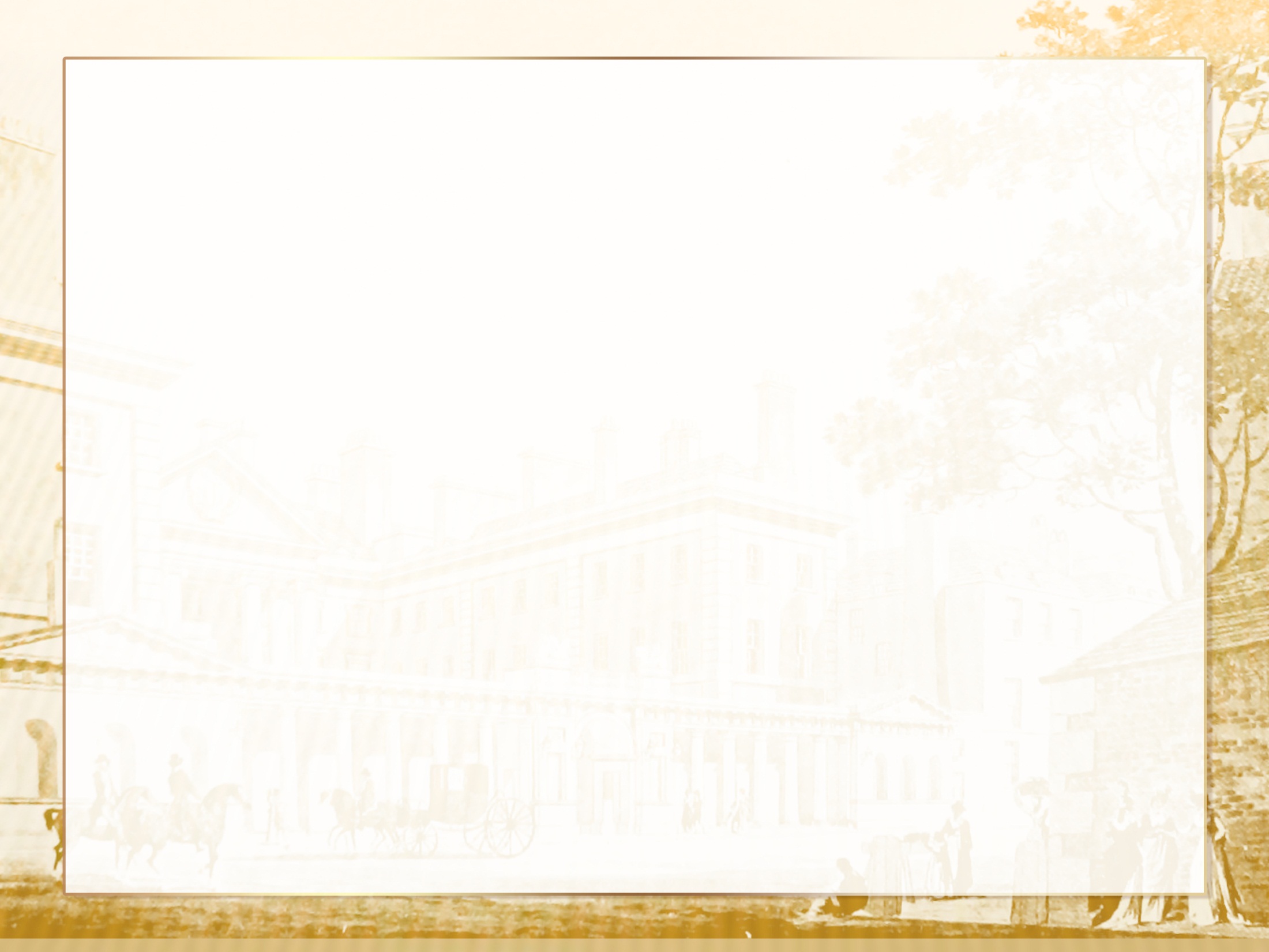 Конкурс 
«Узнай по предмету»
Текст
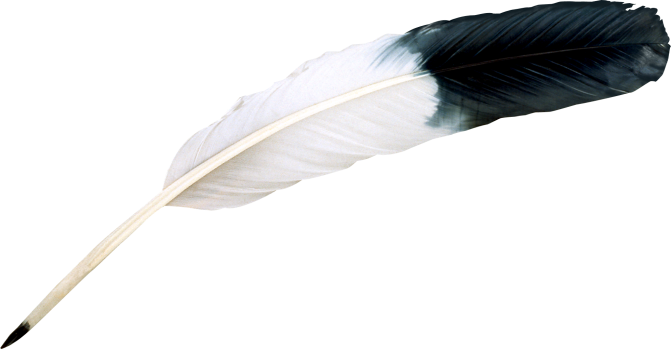 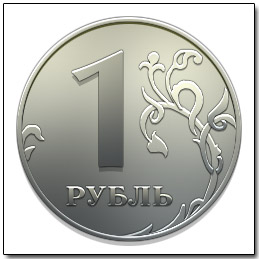 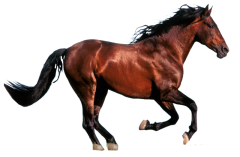 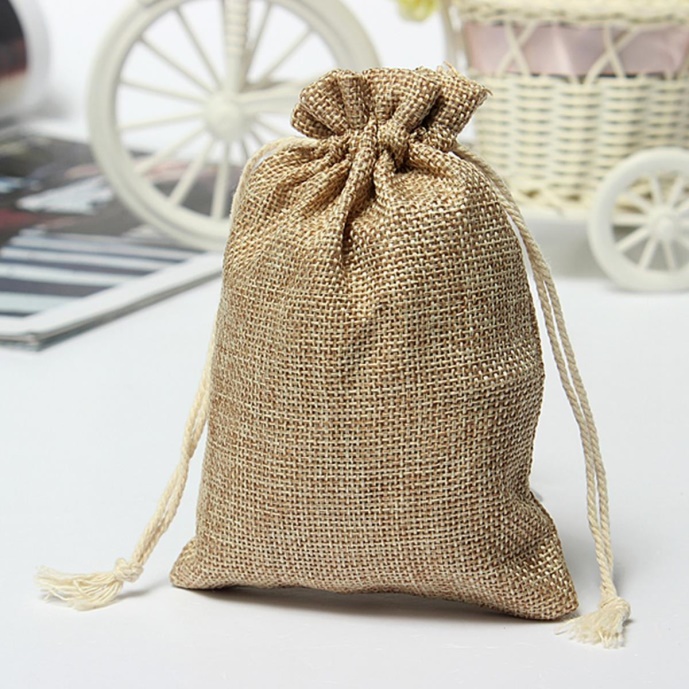 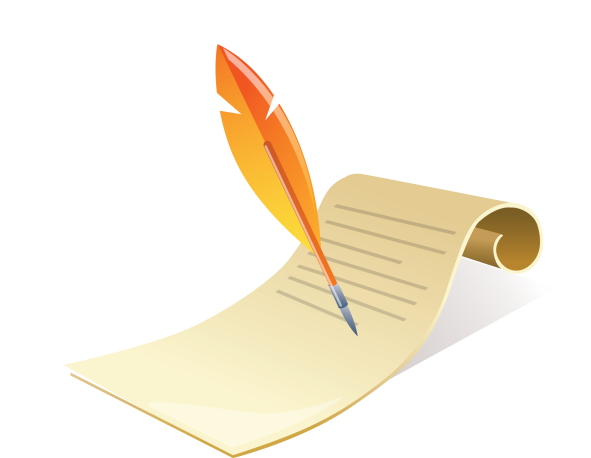 «Конёк-горбунок» П.П.Ершов
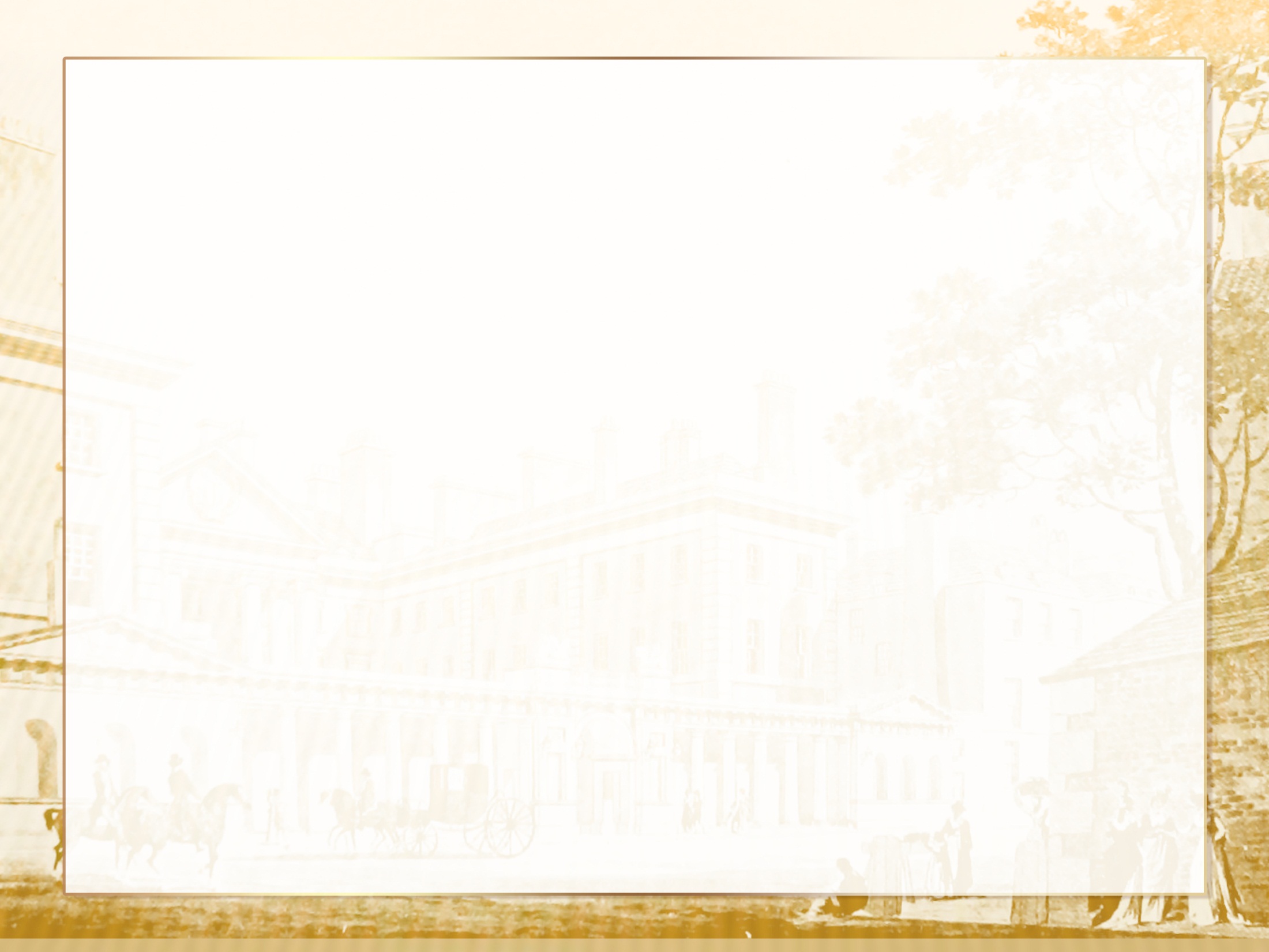 Конкурс
 «Узнай по предмету»
Текст
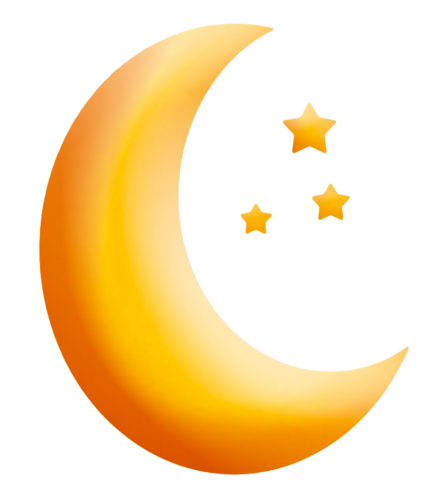 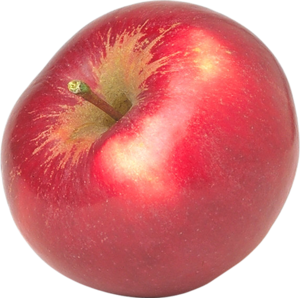 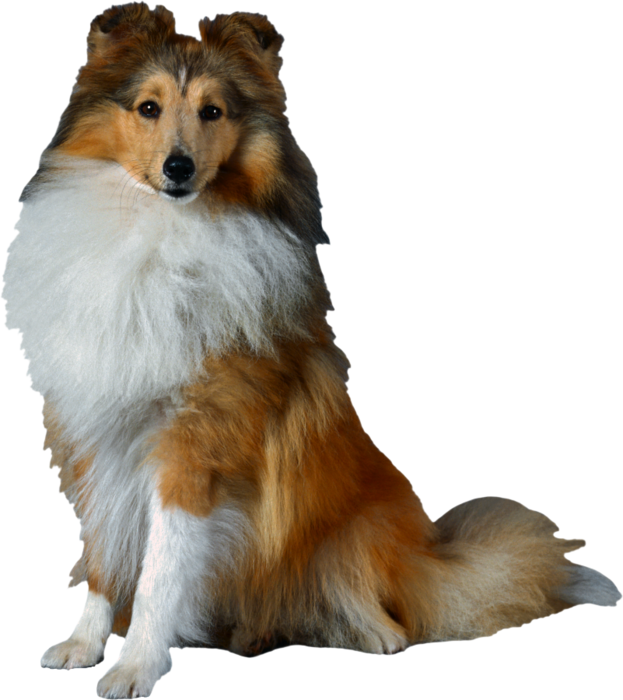 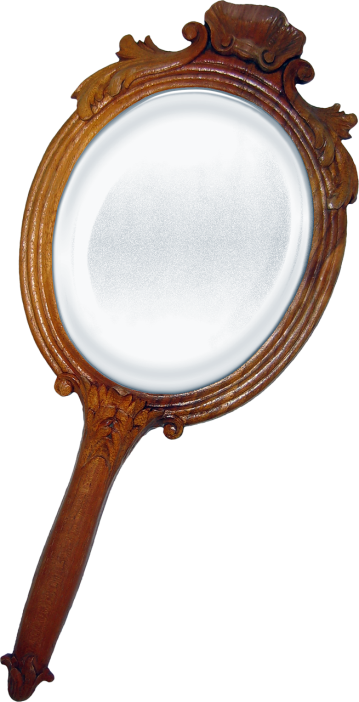 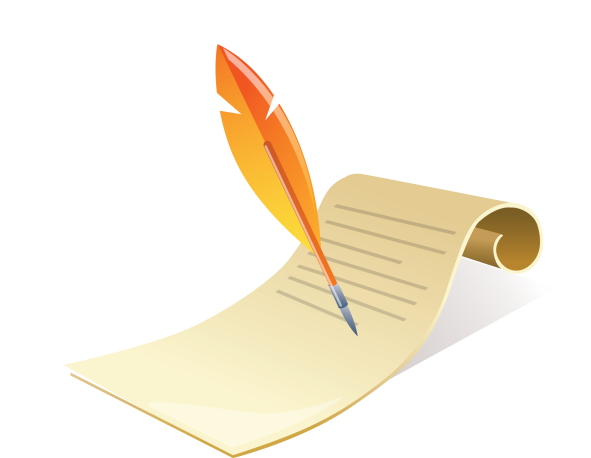 «Сказка о мёртвой царевне…» А.С.Пушкин
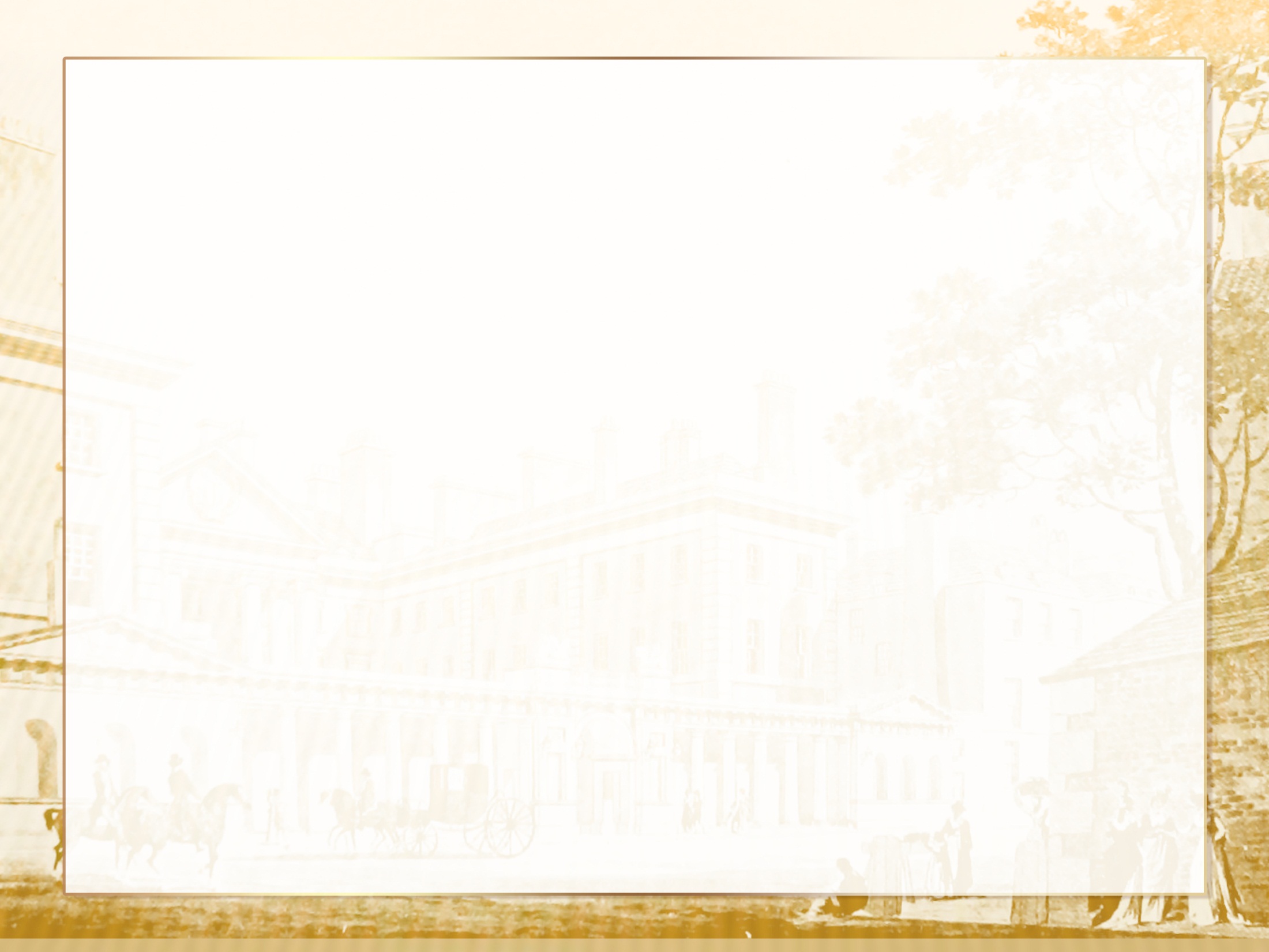 Конкурс 
«Узнай по предмету»
Текст
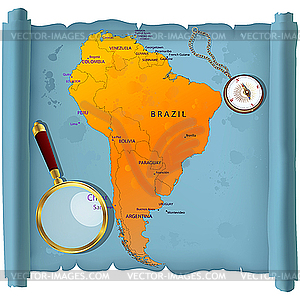 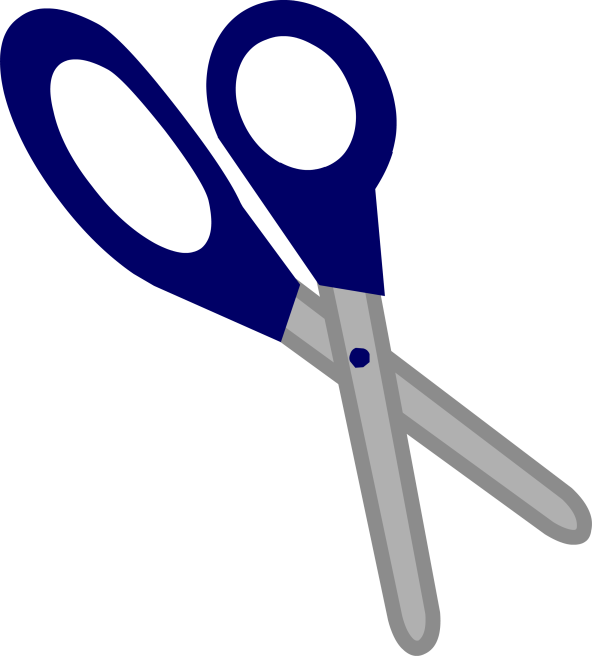 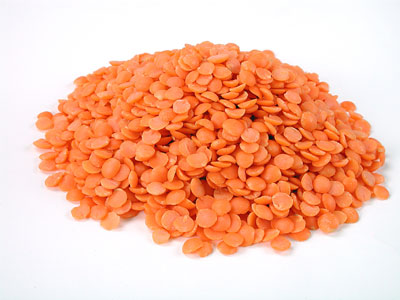 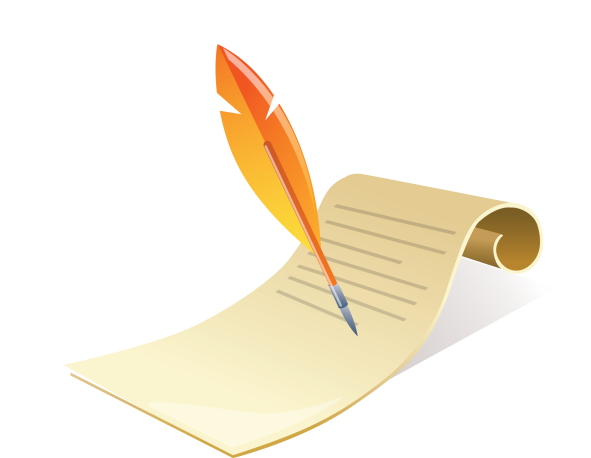 «Мальчики» А.П.Чехов
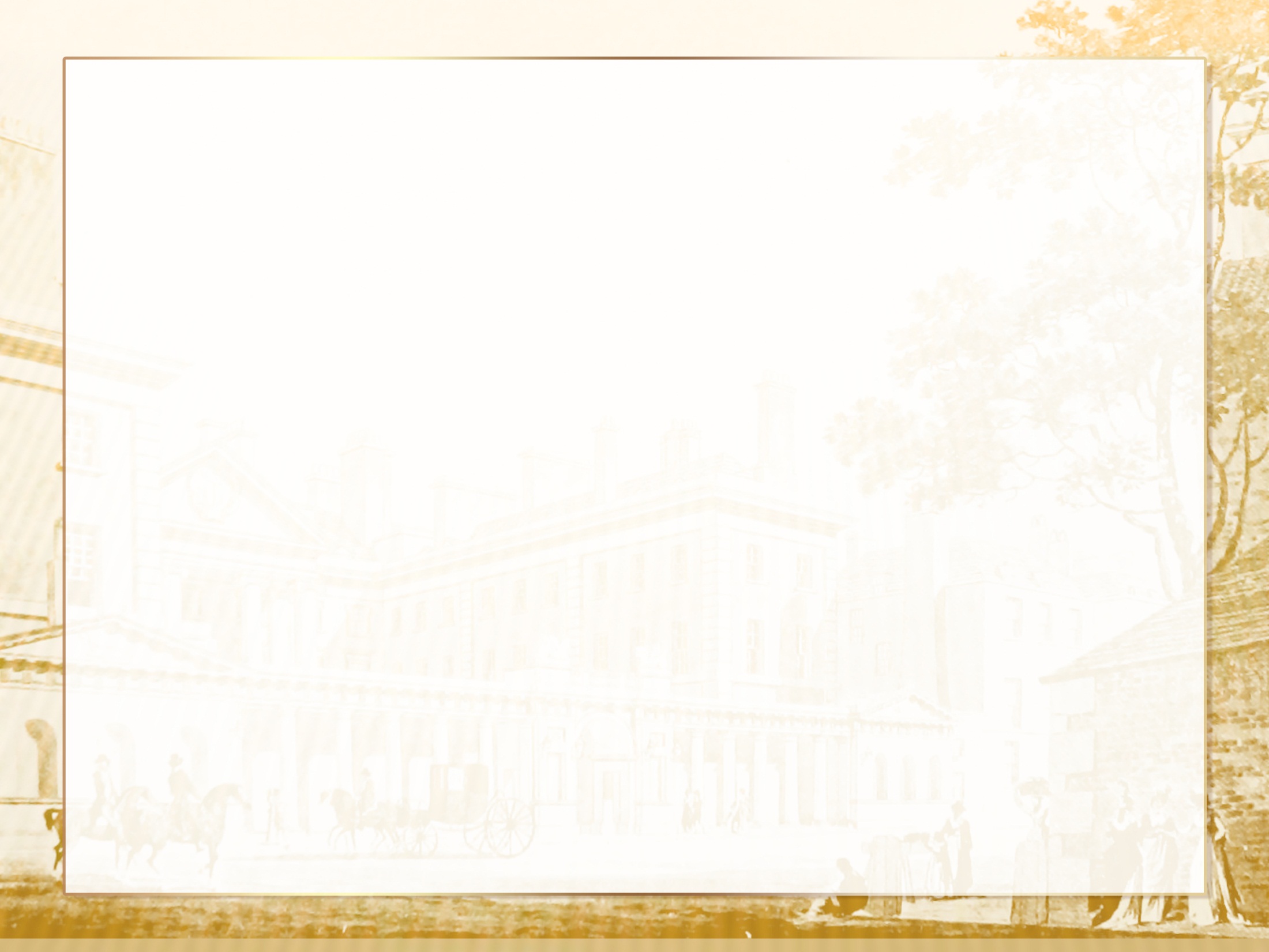 Конкурс «Блиц-вопрос»
Текст
1. Какого цвета была кобылица, которую поймал Иван?
А) белого                Б) чёрного            В) серого
2. Какой волшебный предмет был у царицы
 в «Сказке о мёртвой царевне…»?
А) кольцо                Б) зеркало            В) венец
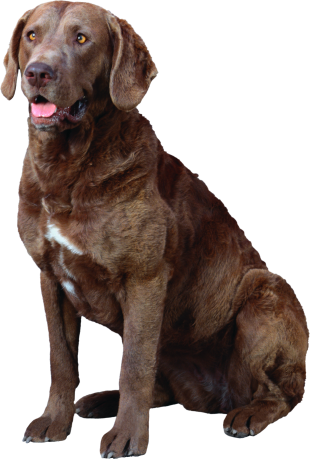 3. Как звали собаку семи богатырей?
А) Сокол        Б) Соколко        В) Соколик
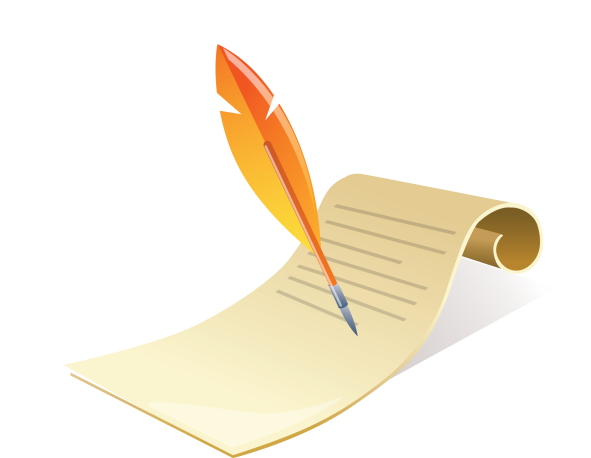 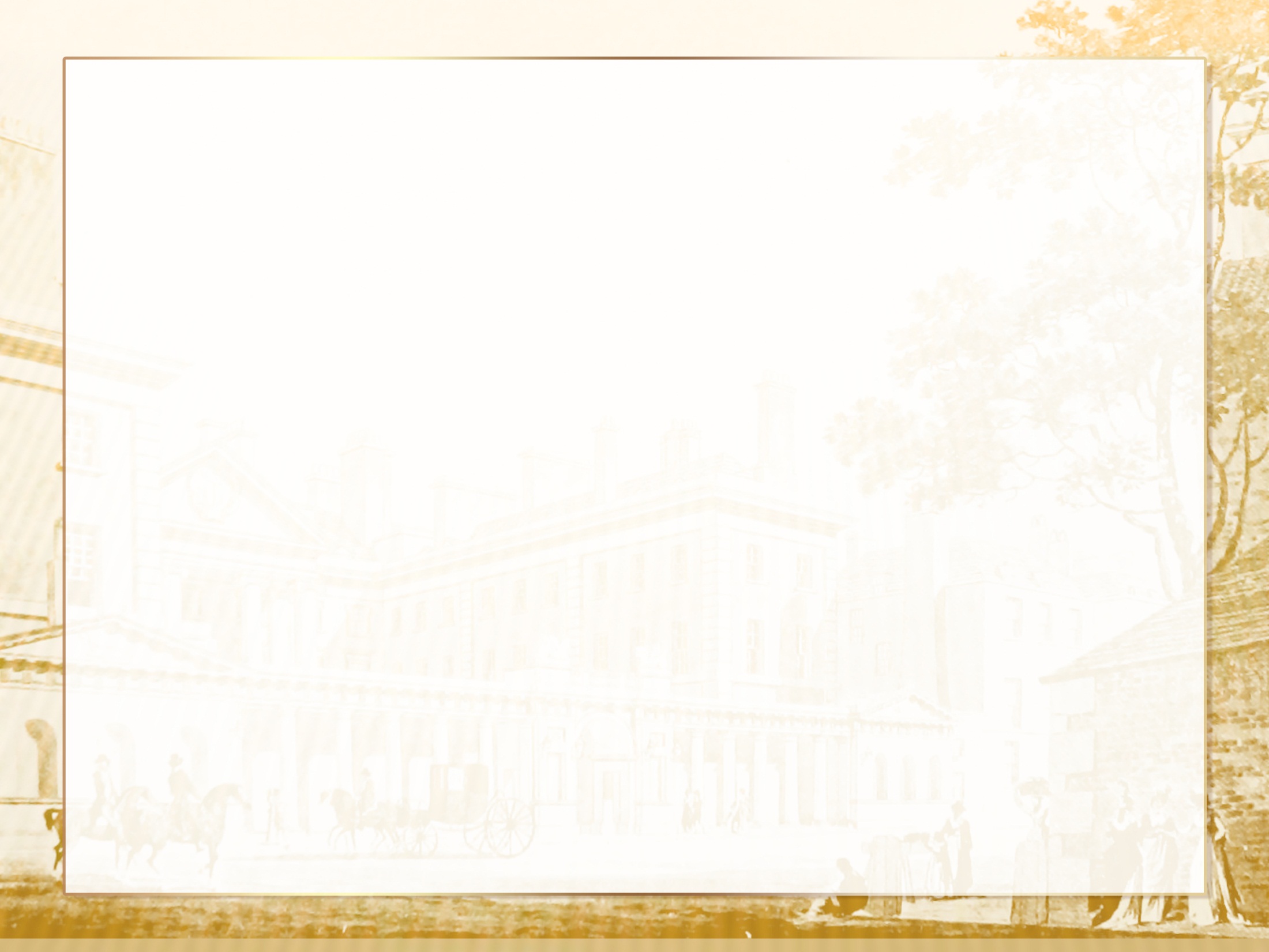 Конкурс «Блиц-вопрос»
Текст
4. Кто смог убрать камень с дороги в басне Л.Н.Толстого?
А) инженер               Б) мужик           В) мэр города
5. В какую страну собирались сбежать мальчики?

А) в Африку          Б) в Индию        В) в Америку
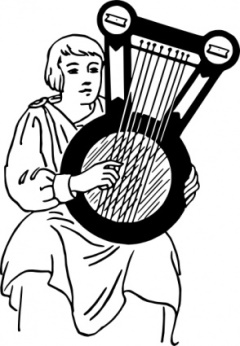 6. На каком музыкальном 
инструменте играл Ашик – Кериб?
          А) балалайка        Б) гармонь      В) гусли
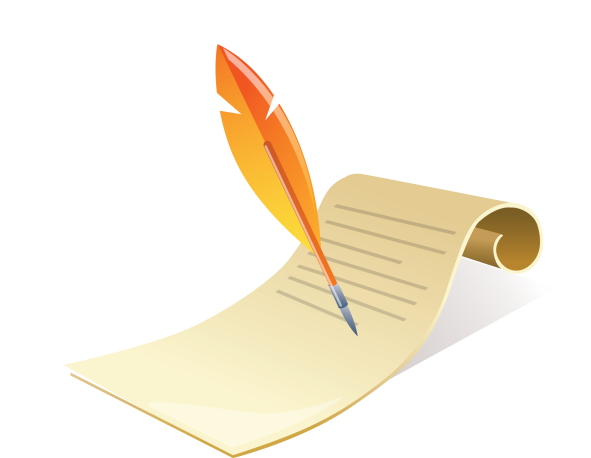 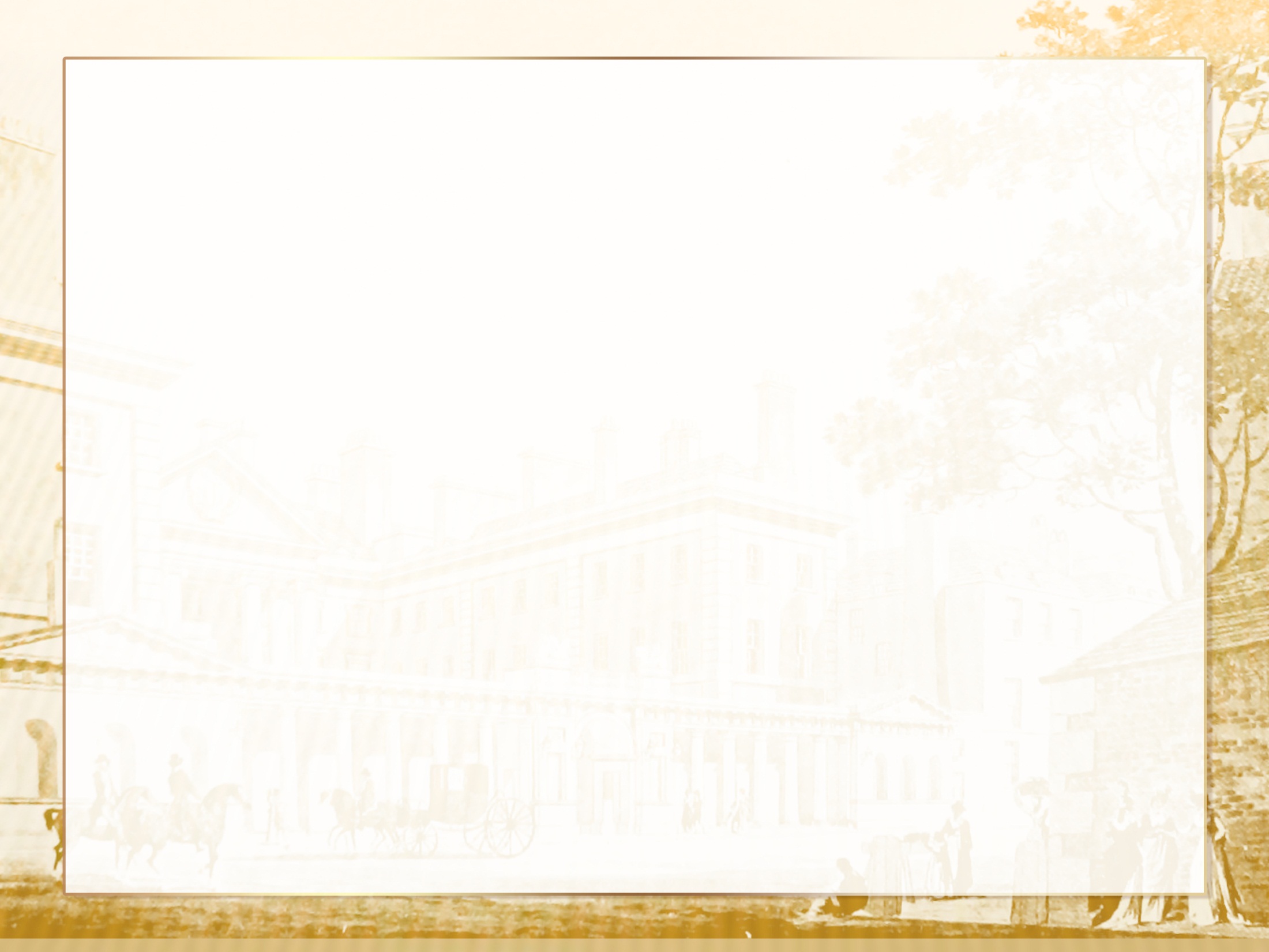 « Писать прекрасно — значит одновременно прекрасно мыслить, прекрасно чувствовать и прекрасно выражать, то есть обладать в равной мере умом, душою и вкусом»
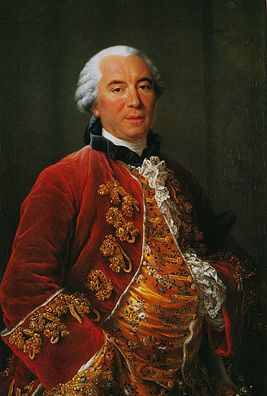 Текст
Жорж-Луи Лекле́рк, граф де Бюффо́н
(французский натуралист, биолог, математик, естествоиспытатель и писатель XVIII века )
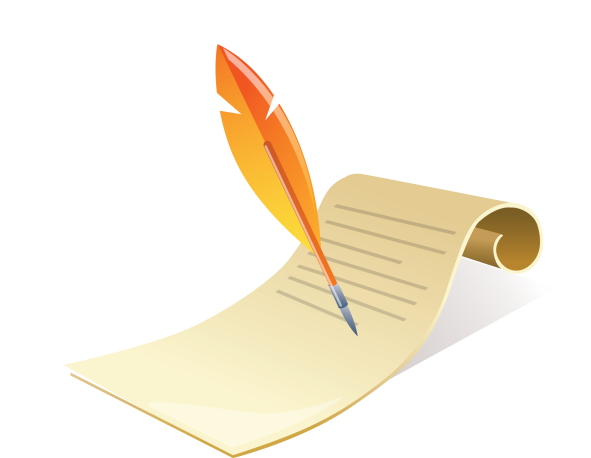 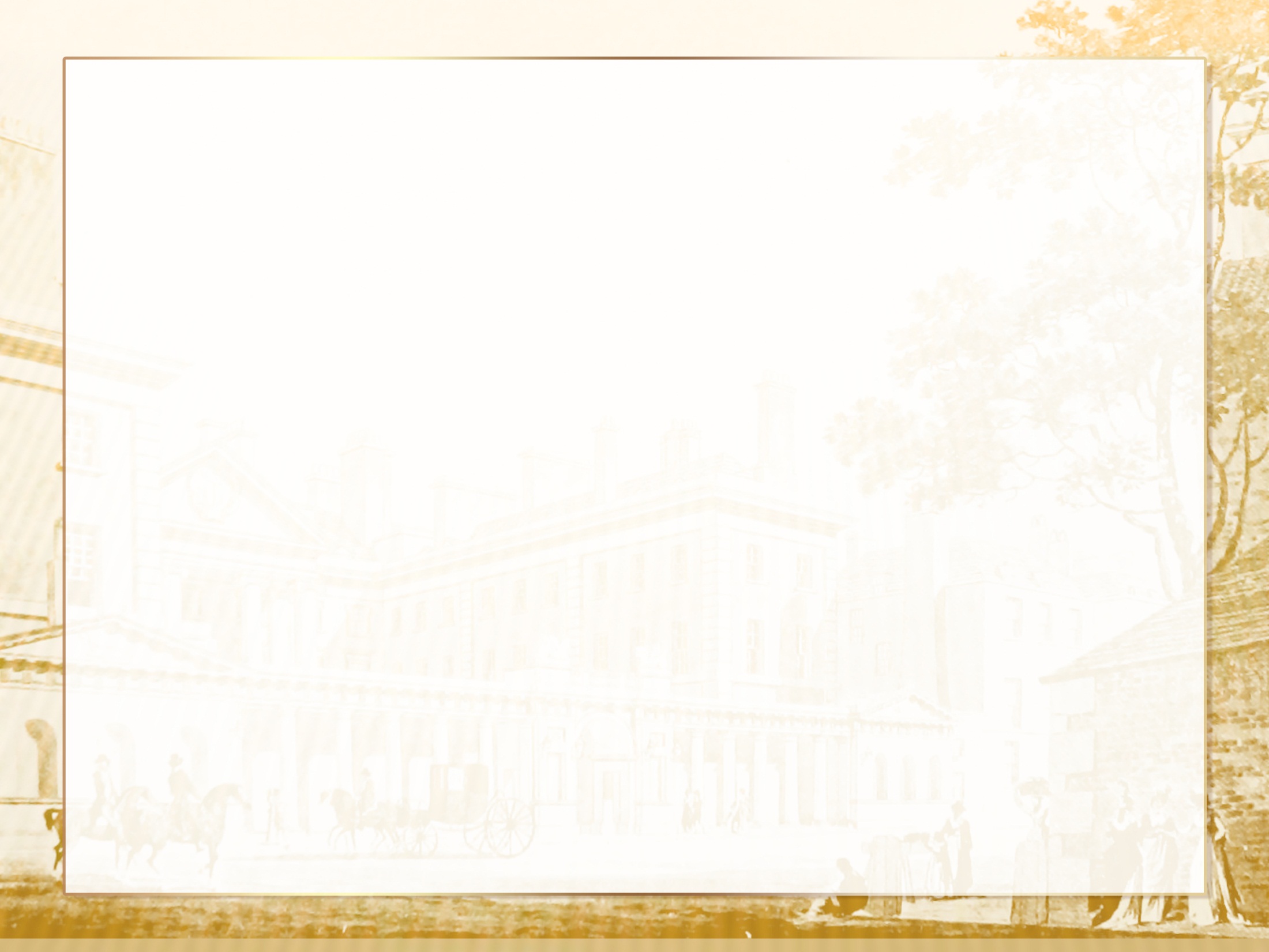 Синквейн «Классика»
первая строка – название темы (одно существительное);
вторая – описание темы в двух словах (два прилагательных);
третья строка -  описание действия в рамках этой темы тремя глаголами;
четвёртая строка – это фраза из четырёх слов, показывает отношение к теме (целое предложение);
последняя строка – синоним, который повторяет суть темы.
Текст
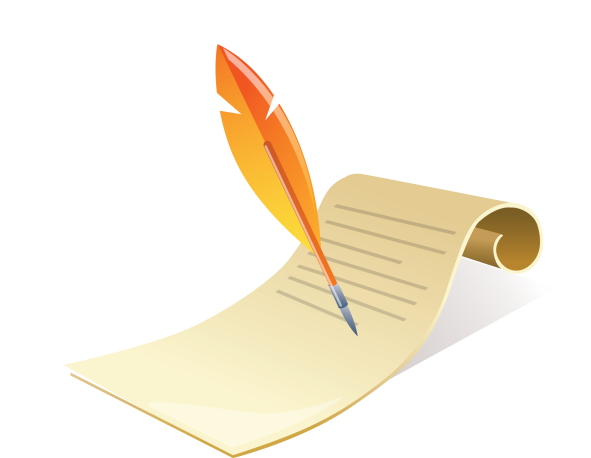 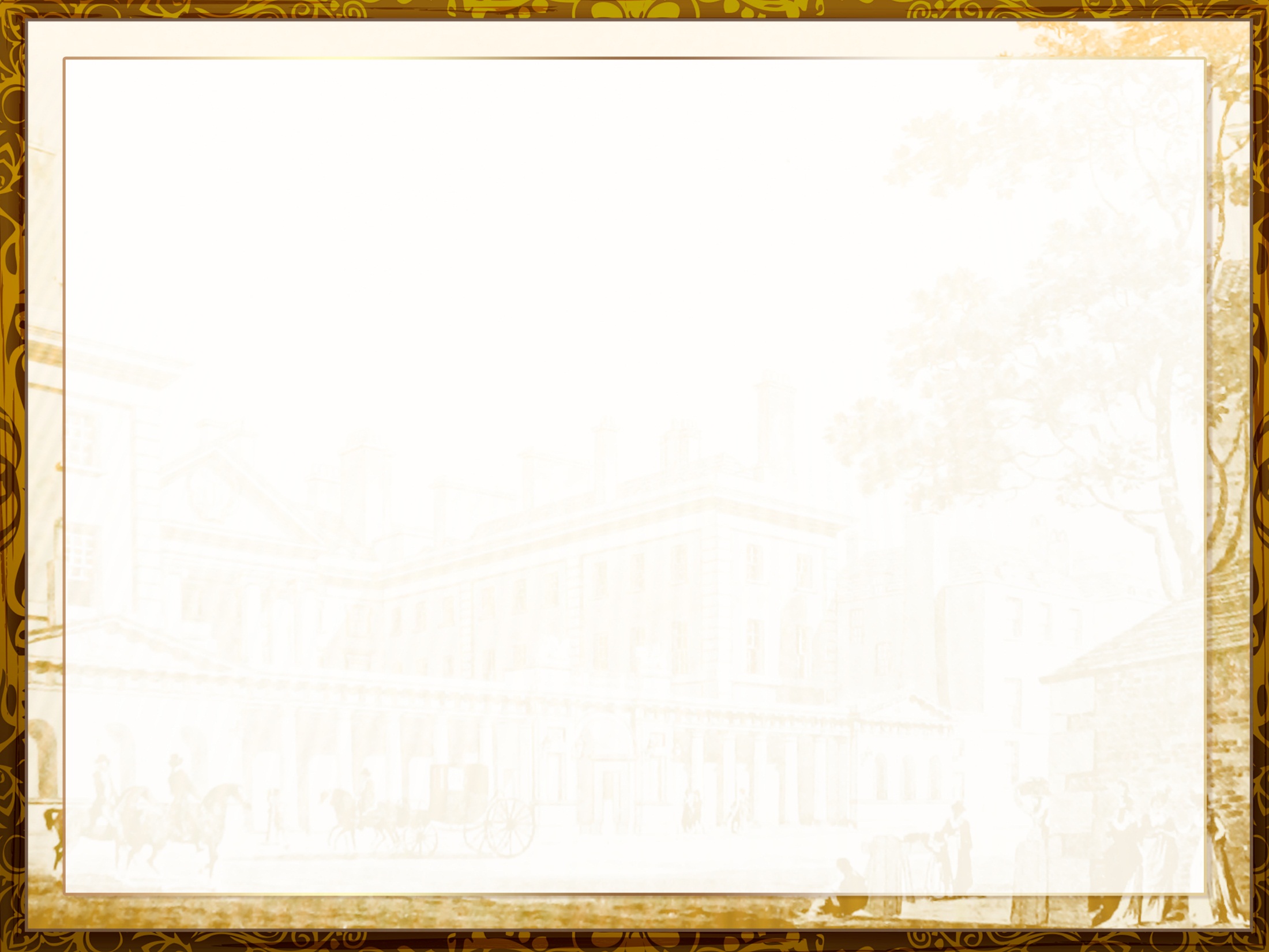 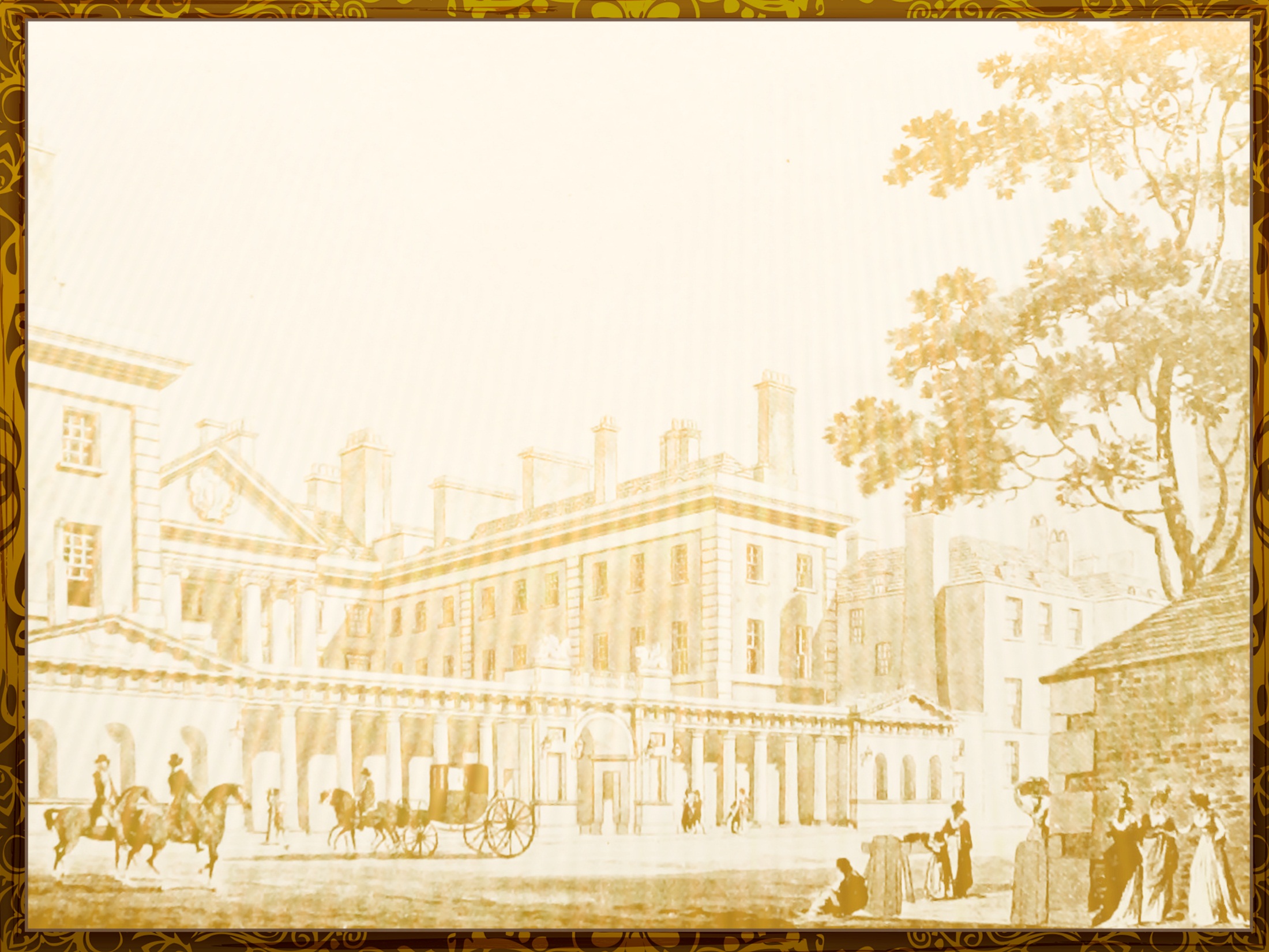 Молодцы!
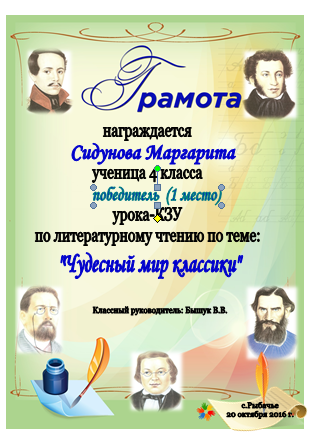 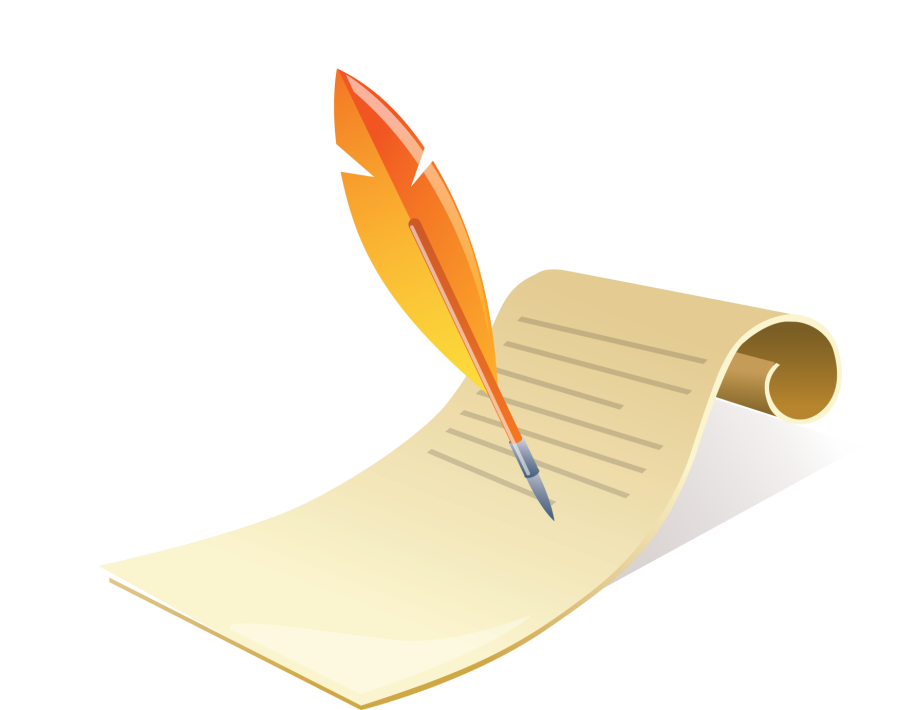 Название презентации
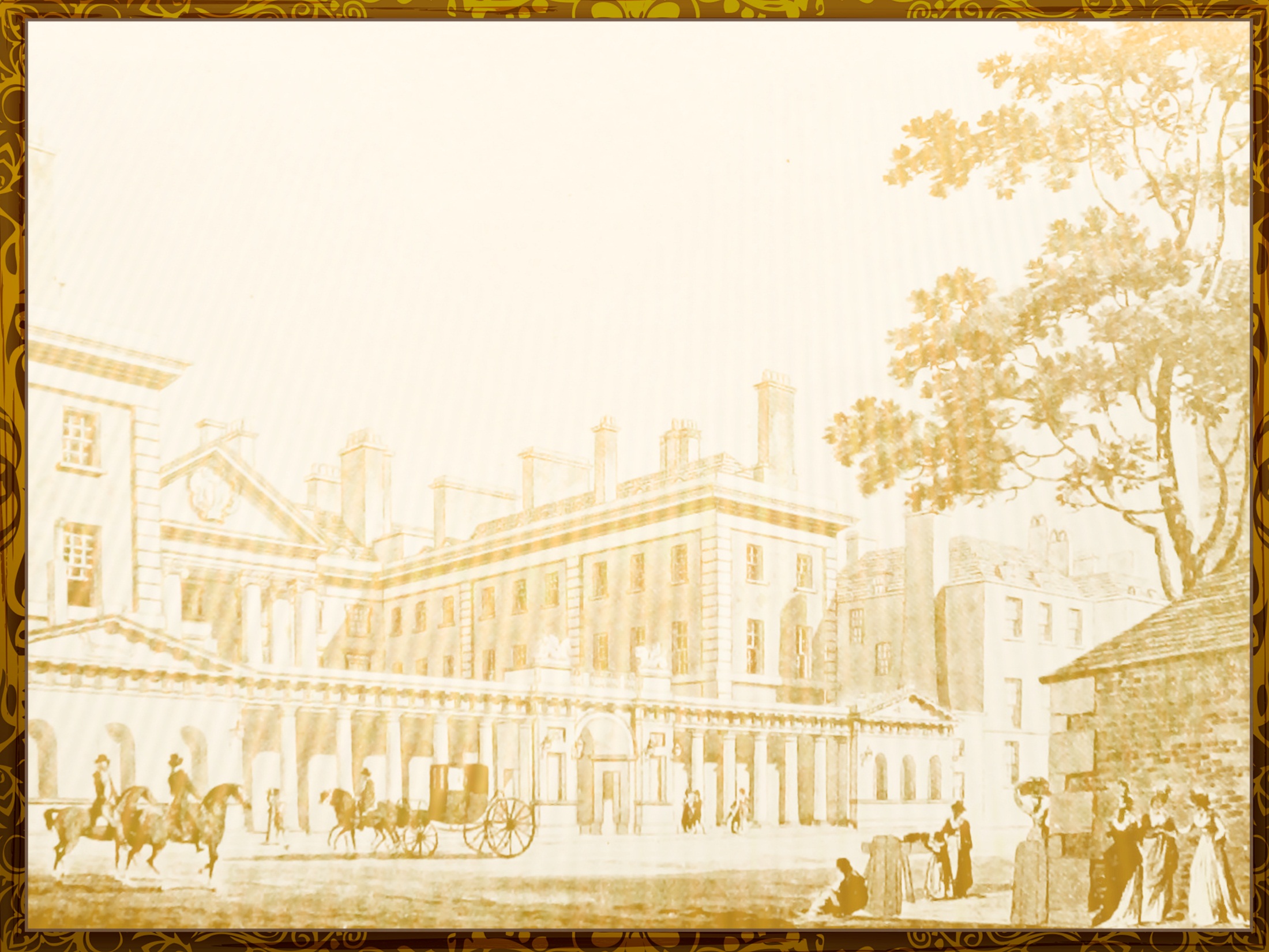 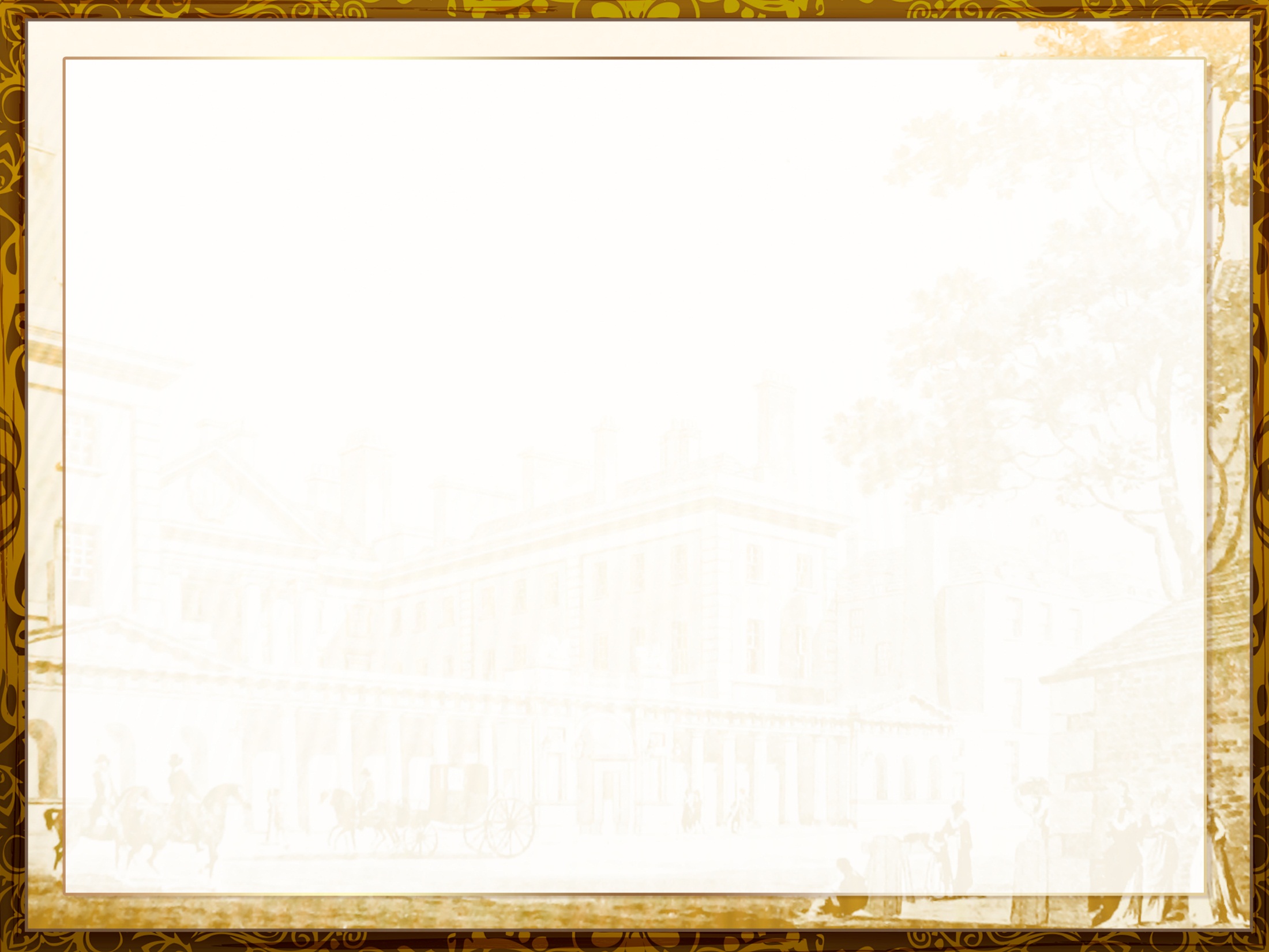 Электронные ресурсы
Фон - http://pedsovet.su/_ld/458/39652414.jpg

Перо и лист бумаги - https://img-fotki.yandex.ru/get/6108/200418627.d3/0_14ab99_b117e371_orig.png
А.Пушкин (зарисовка) - http://img0.liveinternet.ru/images/attach/c/11/128/274/128274570_13881700.png
А.Пушкин(портрет) - http://www.baby-scool.narod.ru/media/book/img/foto/pisateli_19_10.jpg
П.Ершов (портрет) - http://www.baby-scool.narod.ru/media/book/img/foto/pisateli_19_03.jpg
Л.Толстой( портрет) - http://www.baby-scool.narod.ru/media/book/img/foto/pisateli_19_12.jpg
А.Чехов (портрет) - http://www.baby-scool.narod.ru/media/book/img/foto/pisateli_19_16.jpg
М.Лермонтов (портрет) - http://www.baby-scool.narod.ru/media/book/img/foto/pisateli_19_07.jpg
Клипарт : 
конёк-горбунок - http://img-fotki.yandex.ru/get/9327/16969765.1b4/0_87a13_687a19d9_orig.png
Красавица – http://gorod.shebekino.ru/assets/images/Img/12345.png 
Яблоко – http://kira-scrap.ru/KATALOG/EDA/1/0_8e349_7456fd26_M.png 
Зеркальце – http://ramki-vsem.ru/png/clipart3.png 
Месяц – https://img-fotki.yandex.ru/get/4902/36014149.278/0_91e53_188452ec_L 
Карта – http://znanika.ru/images/stories/file/treasuremap/treasuremap_logo.png 
Собака – http://img-fotki.yandex.ru/get/9805/16969765.201/0_8cd9d_ddcb718d_orig.png 
Монета – https://www.1shilling.ru/wp-content/uploads/2013/10/rubl.png 
Лошадь – http://img.ii4.ru/thumbs/2010/12/13/69361_Bez_imeni_1.png 
Чечевица -  http://www.krishimarket.com/images/products/77.jpg
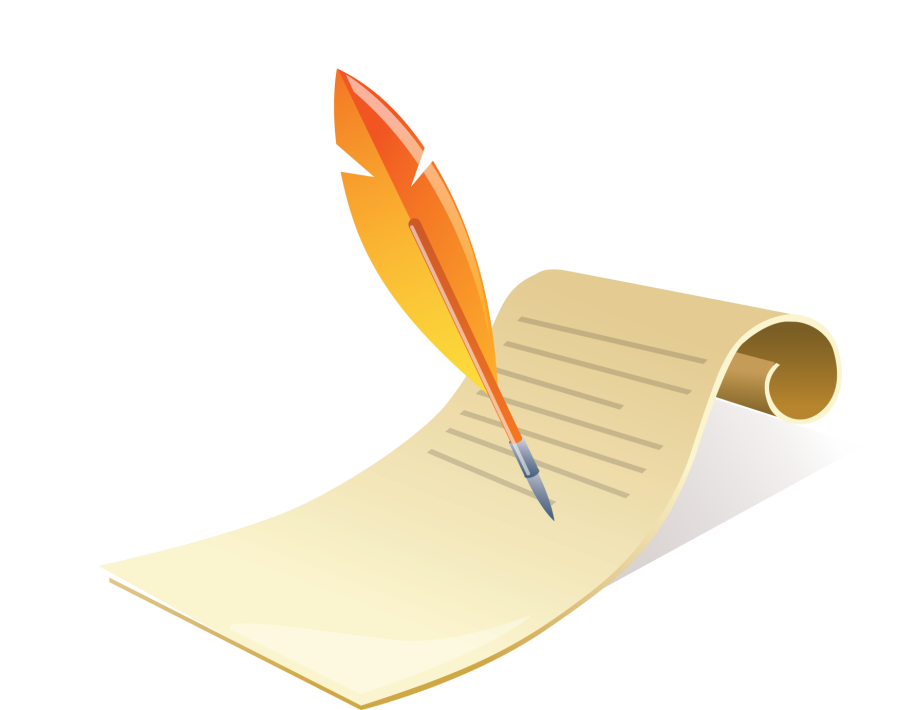 Название презентации